Index
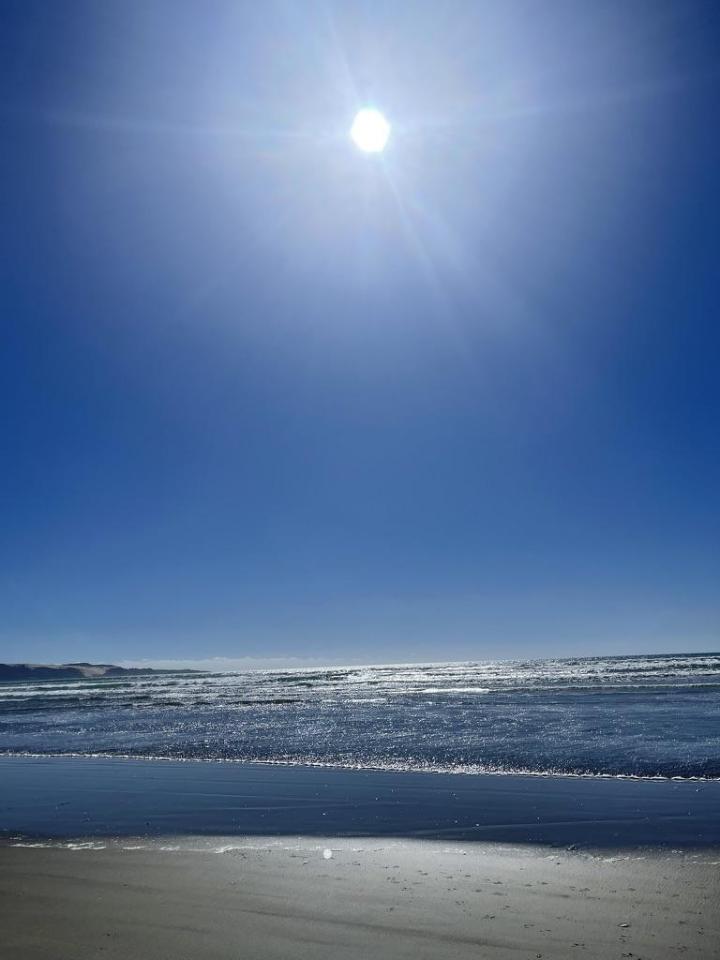 He uri ahau nō Muriwhenua
Ko āku karangatanga maha …
Ko Whakakoro, ko Whangatauatia ngā maunga 
Ko Te Awaroa, ko te Wairoa me te Wainui ngā awa
Ko te wahapu o Whangape, ko Kāririkura, ko Te Oneroa 
a Tohe ngā moana
Ko Te Kōtahitanga, ko Roma, ko Wainui ngā marae
Ko Ngāti Haua, ko Te Rōkeka, ko Ngāti Moetonga 
ngā hapū
Ka noho hau kāinga i Ahipara
Ko Te Rarawa te iwi
Ko Pauline Waiti tōku ingoa
E mihi atu tēnei ki a koutou
© Pauline Waiti
Ko Lian Soh tōku ingoa.
I whānau au ki Singapore.
I tupu ake au ki Tāmaki Makaurau.
Kei Pāpāmoa tōku kāinga.
Kei te mihi ai ki nga iwi Māori
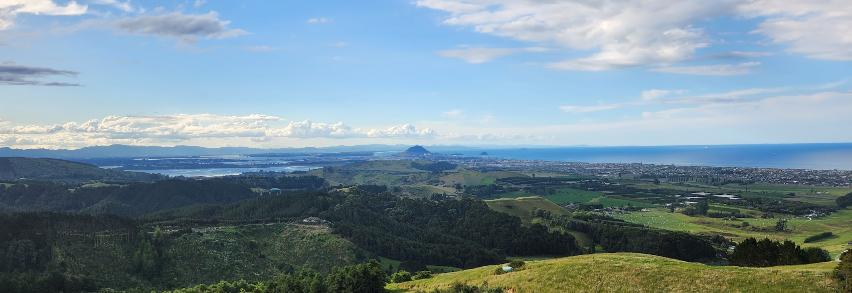 © Lian Soh
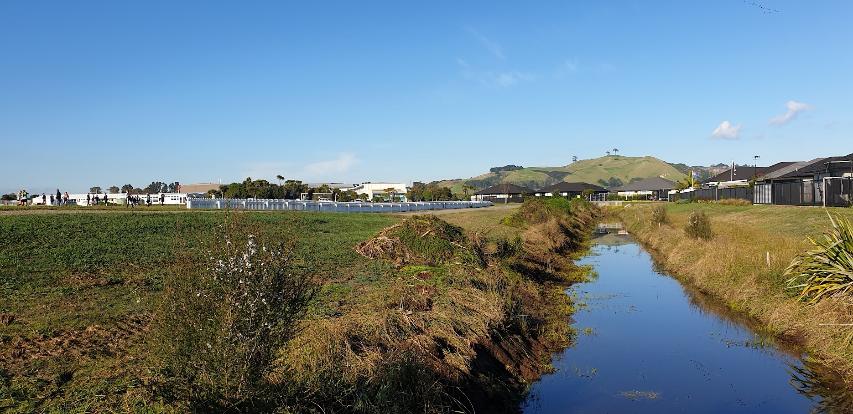 © Lian Soh
Images from personal collection.
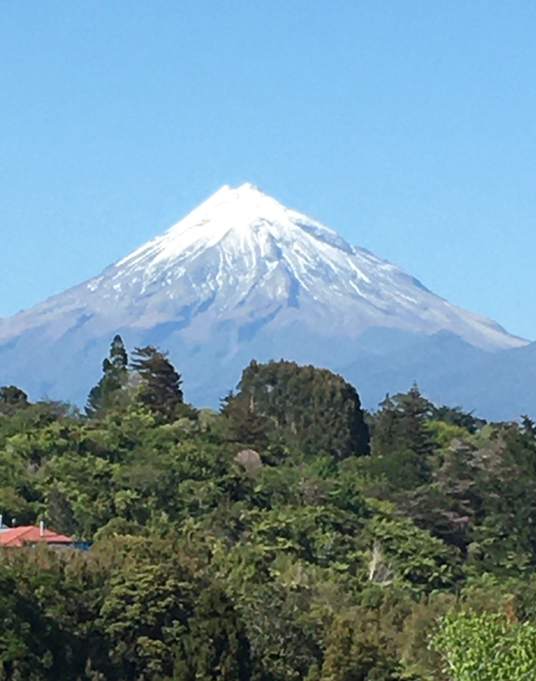 I whānau mai au i Waitara, i roto i te rohe o Te Atiawa

Nō Kōtarana ōku tūpuna 

Ko au te Kaihautū Rangahau ki te 
Rangahau Mātaraunga o Aotearoa
  
Ko Rosemary Hipkins tōku ingoa
© Rosemary Hipkins
The context for change
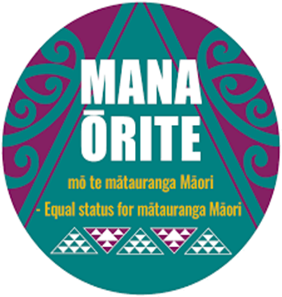 NCEA Review: Mana ōrite imperative

Curriculum Refresh: honouring Te Tiriti

A ‘knowledge systems’ approach to align the two workstreams
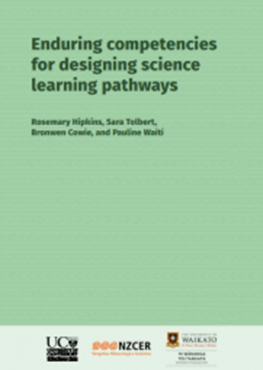 The focus has shifted but the challenge and the learning benefits have not gone away!
[Speaker Notes: The initiative Mana ōrite mō te Mātauranga Māori supports equal status, support and resourcing for mātauranga Māori in NCEA.]
Drawing on different knowledge systems
“As they take their learning out into the world, young people 
will be able to understand and interpret events and 
experiences through at least two different knowledge lenses: 
they will understand their place and identity in the natural 
world through the lens of science, and through the lens of 
mātauranga Māori, as well as other relevant cultural–historical knowledge systems. 

They will know how and when to draw on the contributions and strengths of science, mātauranga Māori, and other 
cultural–historical ways of knowing nature, to live as ethically 
and responsibly as possible.”
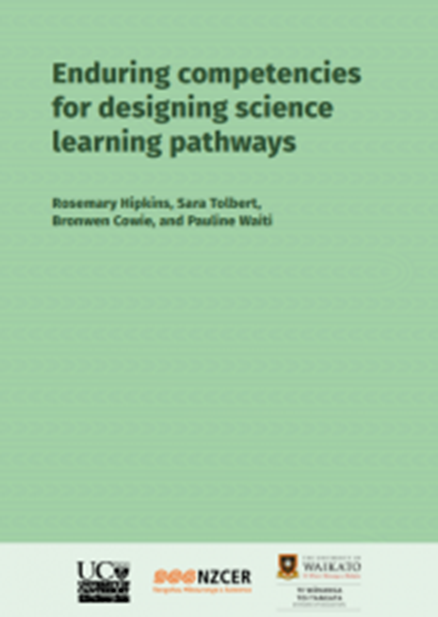 [Speaker Notes: Enduring competencies for designing science learning pathways by Rosemary Hipkins, Sara Tolbert, Bronwen Cowie and Pauline Waiti]
Some of the challenges that can be anticipated
Building personal professional knowledge  

Not assimilating other knowledge systems into Eurocentric subjects

Finding resources that model ways to juxtapose knowledge systems respectfully

Building appropriate and sustainable interactions with local iwi and hapu


Knowing your ‘why’
The focus of this webinar
Do: Clarify your purpose for including mātauranga Māori in your teaching programme

Do: Build a clear personal focus for changes to practice
Do: Use local contexts 

Do: Enjoy the learning opportunity
DO
Build a clear personal focus for changes.Clarify your purpose for including mātauranga Māori in your teaching programme.
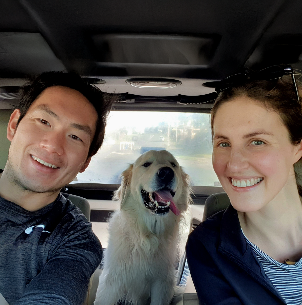 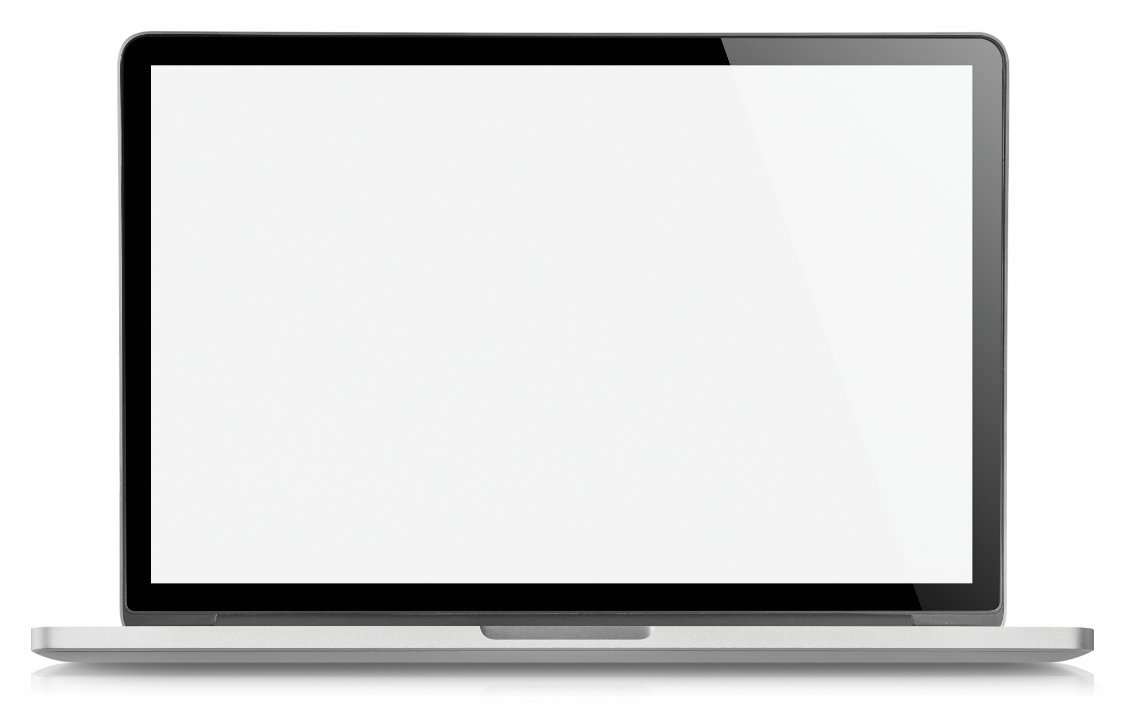 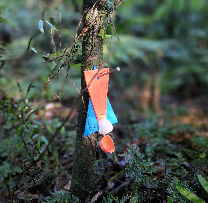 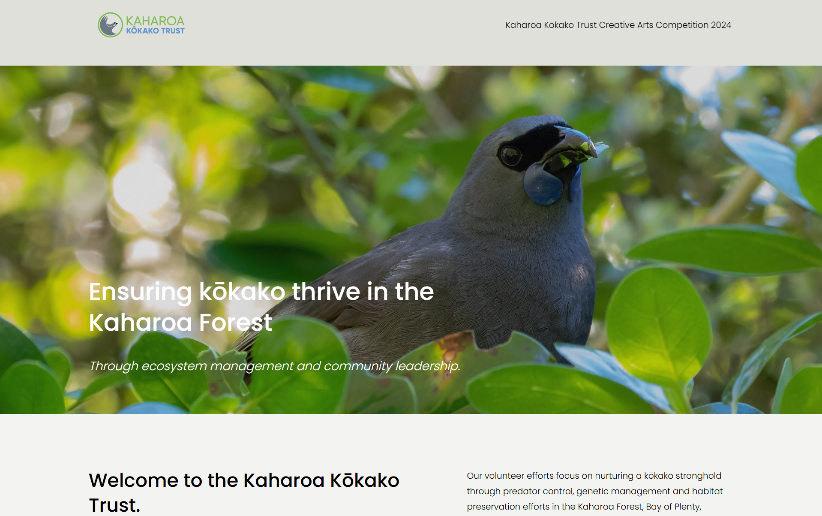 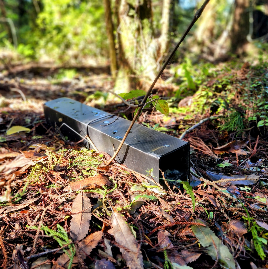 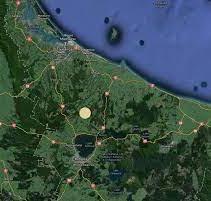 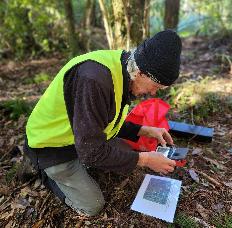 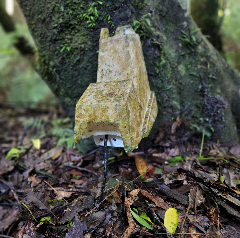 Source: https://www.kokako.org.nz/
PS: Vote Kōkako for bird of the year, donate a trap at https://giveatrap.org.nz/ and sign up as a volunteer at your local conservation group at https://www.doc.govt.nz/get-involved/volunteer/groups/
Map of Bay of Plenty © 2025 Google Maps. Image of laptop licensed via Adobe Stock.
Screenshot of website © Kaharoa Kōkako Trust. All other images from private collection.
Where do did I start?
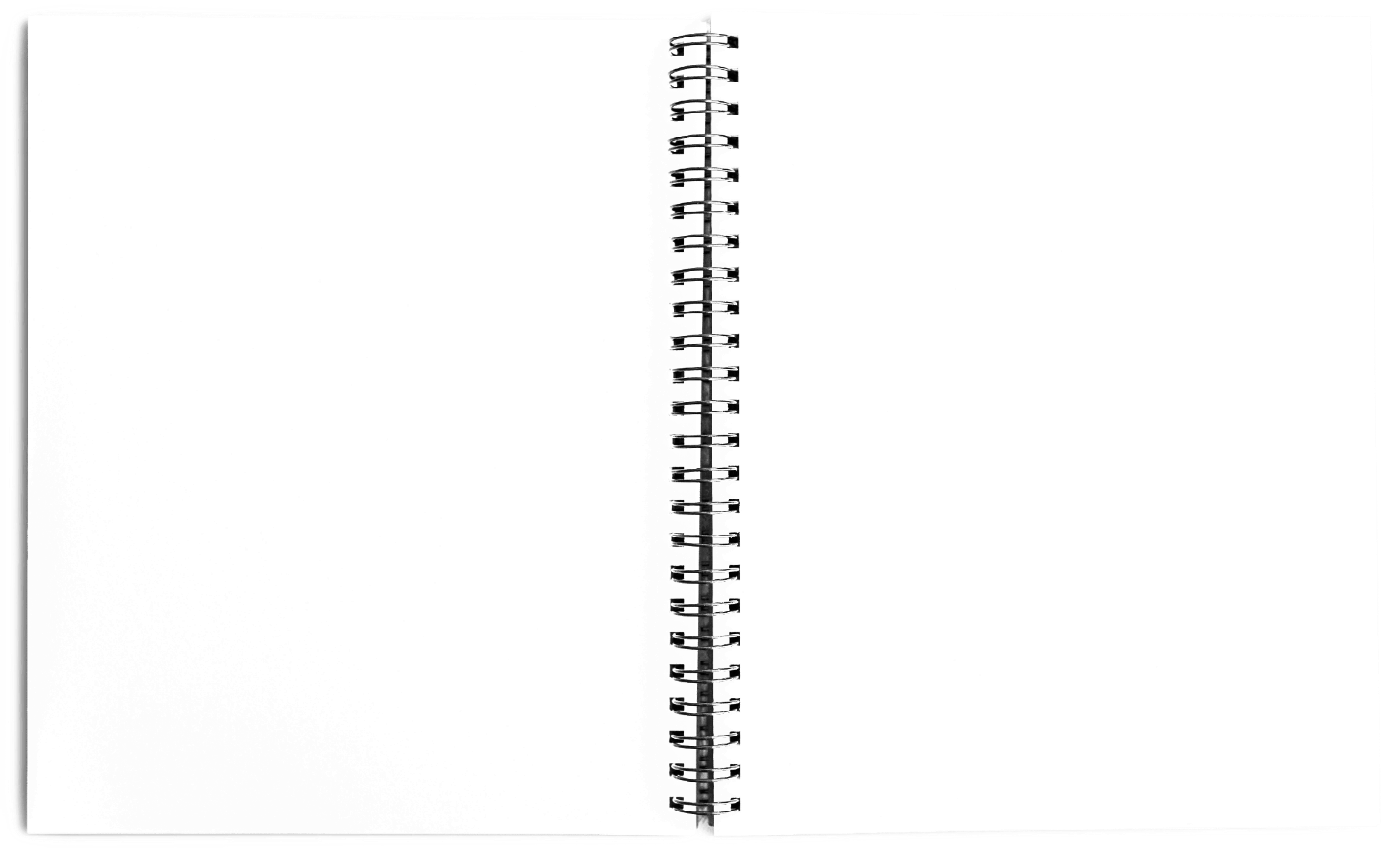 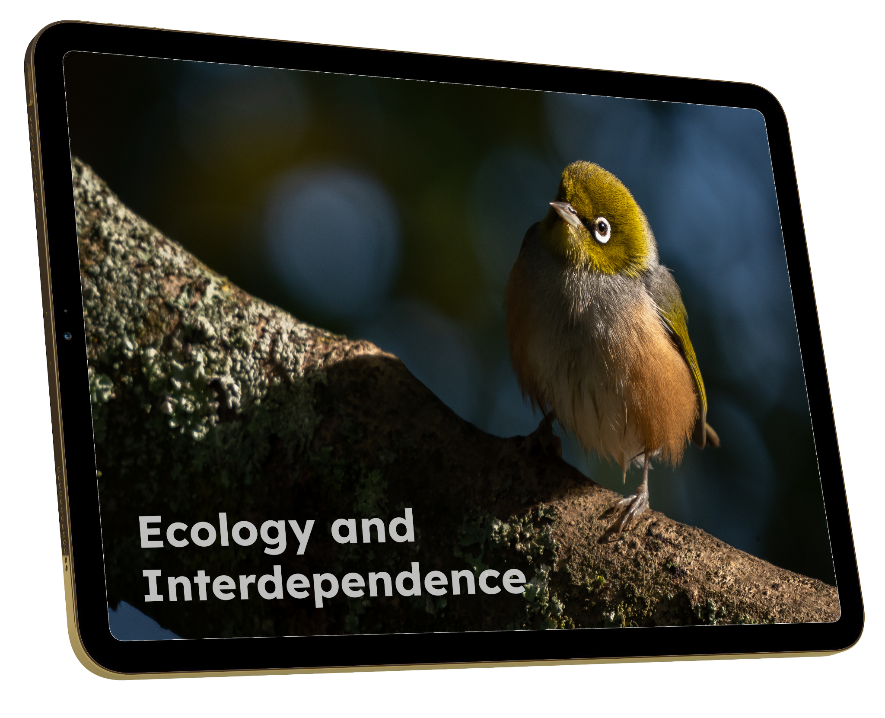 All images licensed via Adobe Stock unless otherwise indicated.Monthly pest kill data courtesy of Predator Free Bay of Plenty.
Where do did I start?
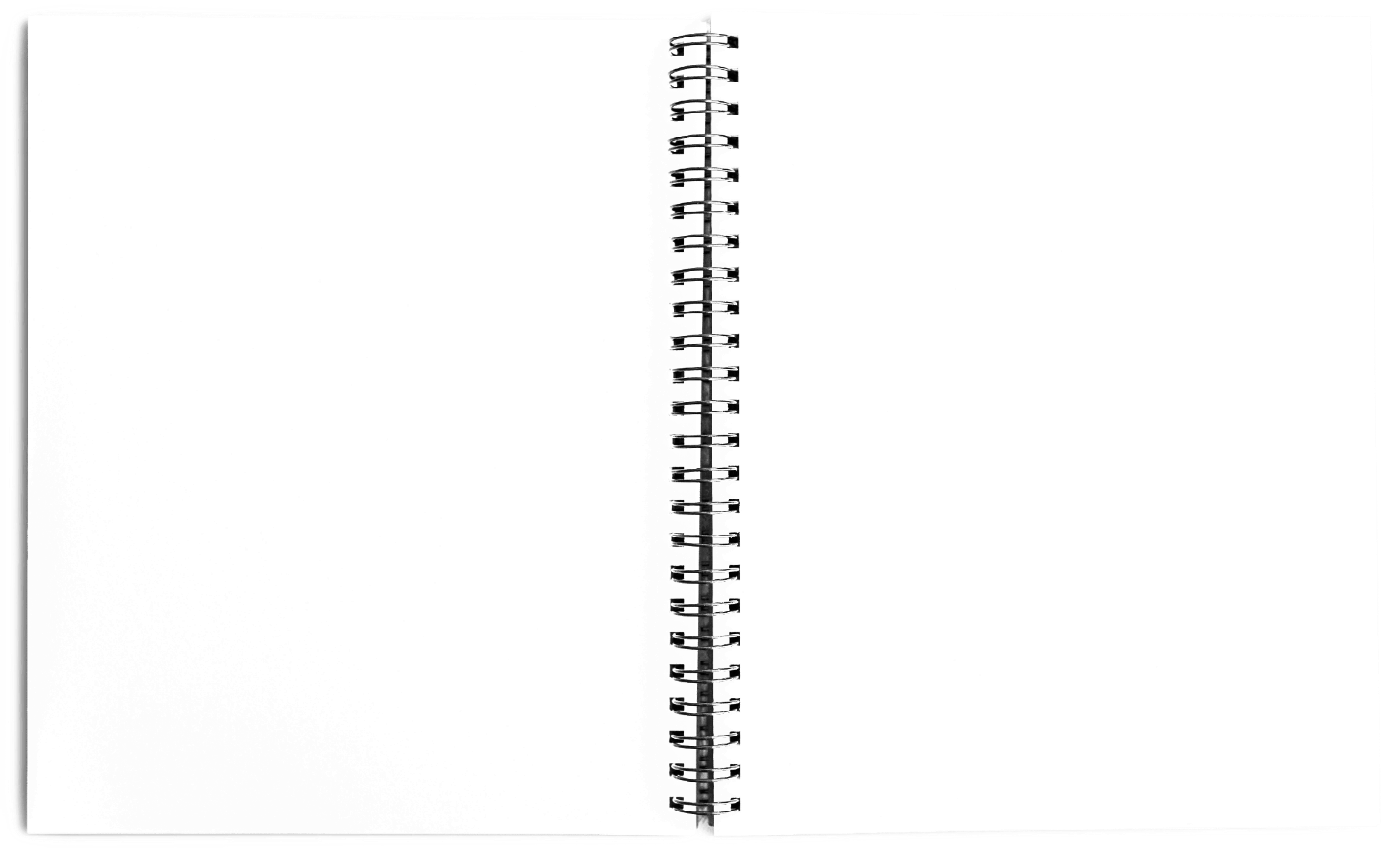 BIG IDEAS
- Living things’ specific structures have particular functions that contribute to their individual survival.
- Relationships between structure and function evolve over many generations in response to the challenges of survival in the environment of the time.
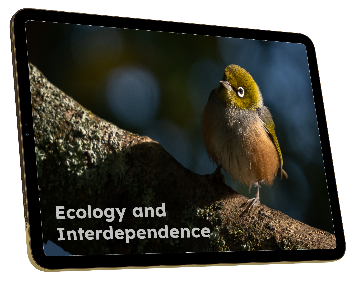 BIG IDEAS
- Living things’ specific structures have particular functions that contribute to their individual survival.
- Relationships between structure and function evolve over many generations in response to the challenges of survival in the environment of the time.
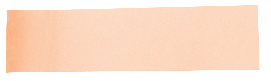 Example from Building Science Concepts by MoE
All images licensed via Adobe Stock unless otherwise indicated.Monthly pest kill data courtesy of Predator Free Bay of Plenty.
Where do did I start?
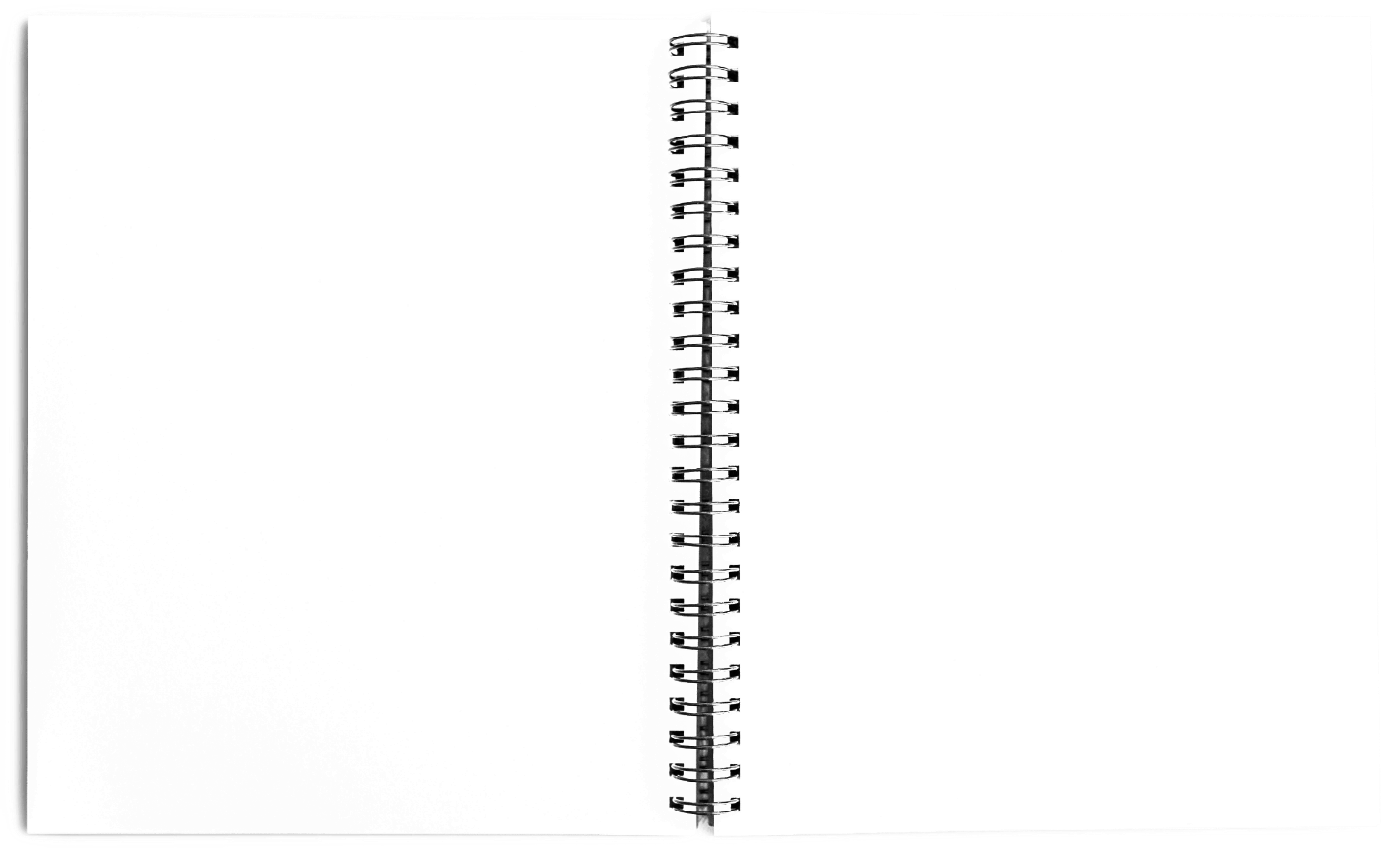 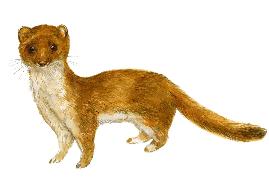 BIG IDEAS
- Living things’ specific structures have particular functions that contribute to their individual survival.
- Relationships between structure and function evolve over many generations in response to the challenges of survival in the environment of the time.
Concept: behavioural adaptations
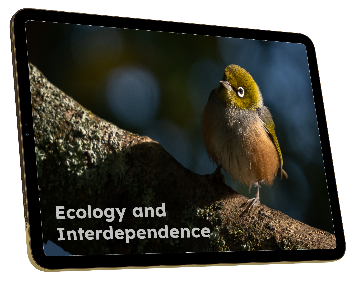 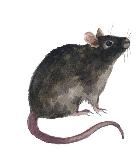 Resource Availability
Analyse and interpret data to provide evidence for the effects of resource availability on organisms and populations of organisms in an ecosystem.
The Wider World
Construct an explanation that predicts patterns of interactions among organisms across multiple ecosystems.
Resource Availability
Evaluate competing design solutions for maintaining biodiversity and ecosystem services.
Selection Pressures
Construct an argument supported by empirical evidence that changes to physical or biological components of an ecosystem affect populations.
Implications and Solutions
Make a claim about the merit of a solution to a problem caused when the environment changes and the types of plants and animals that live there may change.
Natural Selection
Construct an argument with evidence that in a particular habitat some organisms can survive well, some survive less well, and some cannot survive at all.
Implications and Solutions
Construct an argument supported by evidence for how plants and animals can change the environment to meet their needs.
Habitats
Use a model to represent the relationship between the needs of different plants and animals and the places they live.
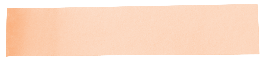 Sampled from NSTA 9.7
Adaptations
Use observations to describe patterns of what plants and animals need to survive.
All images licensed via Adobe Stock unless otherwise indicated.Monthly pest kill data courtesy of Predator Free Bay of Plenty.Willard, T. (2020). The NSTA atlas of the three dimensions. National Science Teaching Association.
Ministry of Education. (2000). Birds – Structure, function and adaptation. Learning Media Limited.
Where do did I start?
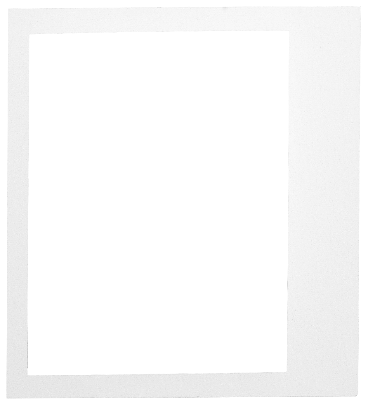 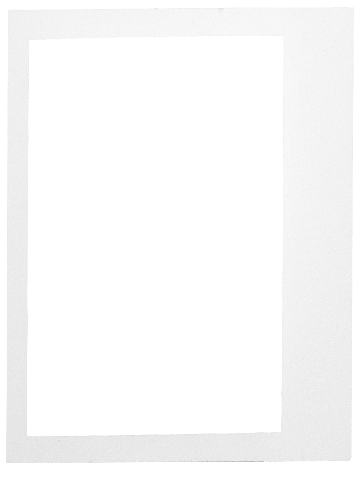 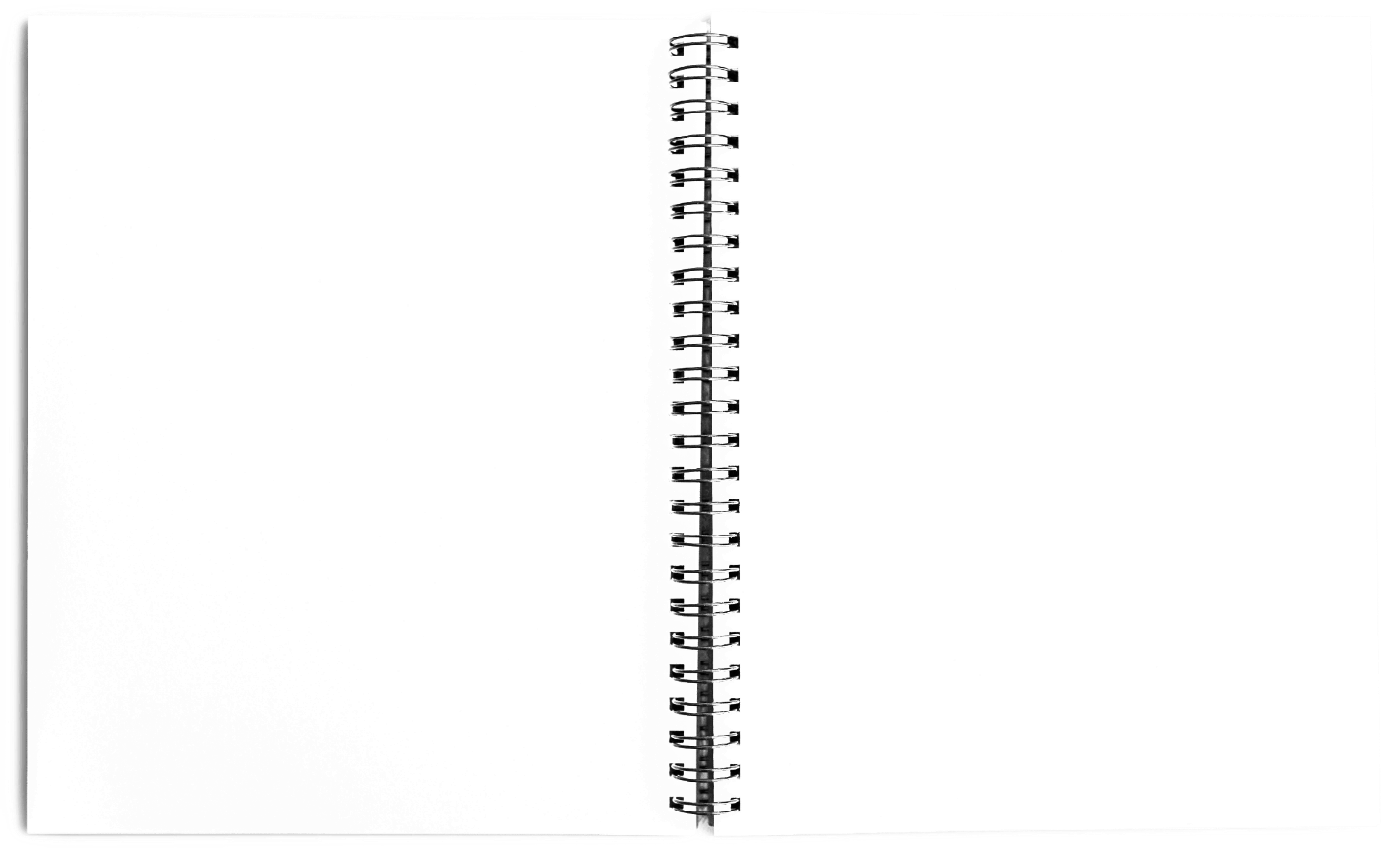 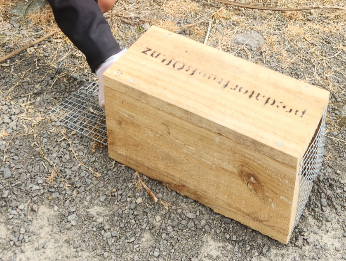 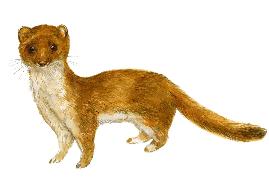 BIG IDEAS
- Living things’ specific structures have particular functions that contribute to their individual survival.
- Relationships between structure and function evolve over many generations in response to the challenges of survival in the environment of the time.
Concept: behavioural adaptations
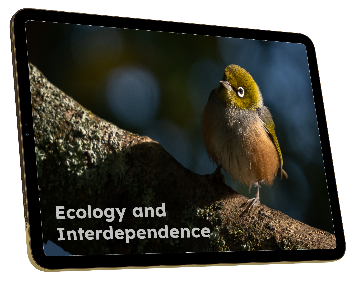 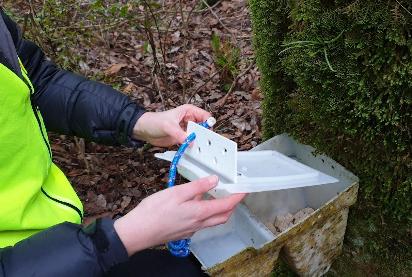 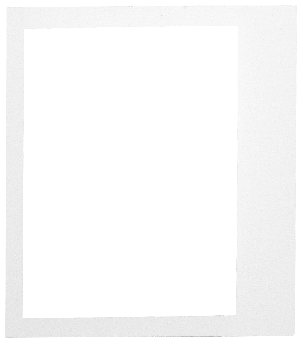 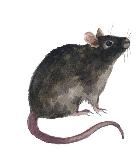 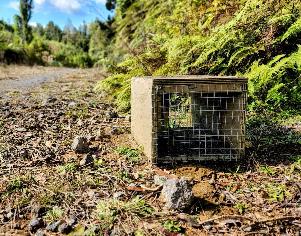 Kaharoa Conservation Area
Pāpāmoa College Science
Resource Availability
Analyse and interpret data to provide evidence for the effects of resource availability on organisms and populations of organisms in an ecosystem.
The Wider World
Construct an explanation that predicts patterns of interactions among organisms across multiple ecosystems.
Resource Availability
Evaluate competing design solutions for maintaining biodiversity and ecosystem services.
Kaharoa Conservation Area
Selection Pressures
Construct an argument supported by empirical evidence that changes to physical or biological components of an ecosystem affect populations.
Implications and Solutions
Make a claim about the merit of a solution to a problem caused when the environment changes and the types of plants and animals that live there may change.
Natural Selection
Construct an argument with evidence that in a particular habitat some organisms can survive well, some survive less well, and some cannot survive at all.
Implications and Solutions
Construct an argument supported by evidence for how plants and animals can change the environment to meet their needs.
Habitats
Use a model to represent the relationship between the needs of different plants and animals and the places they live.
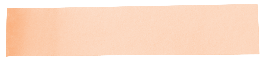 Sampled from NSTA 9.7
Adaptations
Use observations to describe patterns of what plants and animals need to survive.
All images licensed via Adobe Stock unless otherwise indicated.Monthly pest kill data courtesy of Predator Free Bay of Plenty.Willard, T. (2020). The NSTA atlas of the three dimensions. National Science Teaching Association.
Ministry of Education. (2000). Birds – Structure, function and adaptation. Learning Media Limited.
Where do did I start?
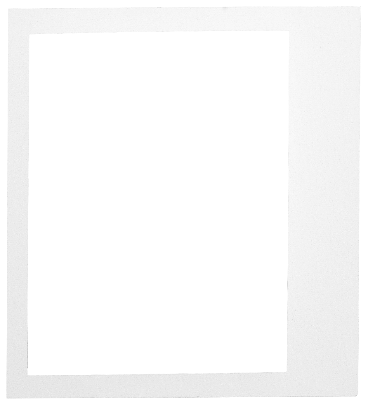 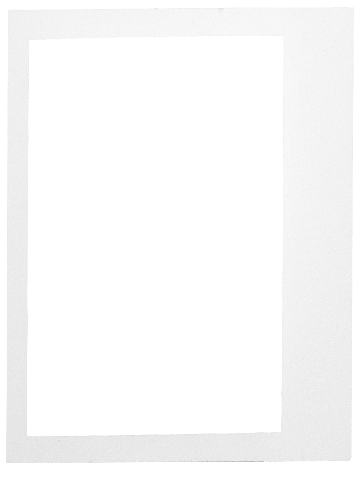 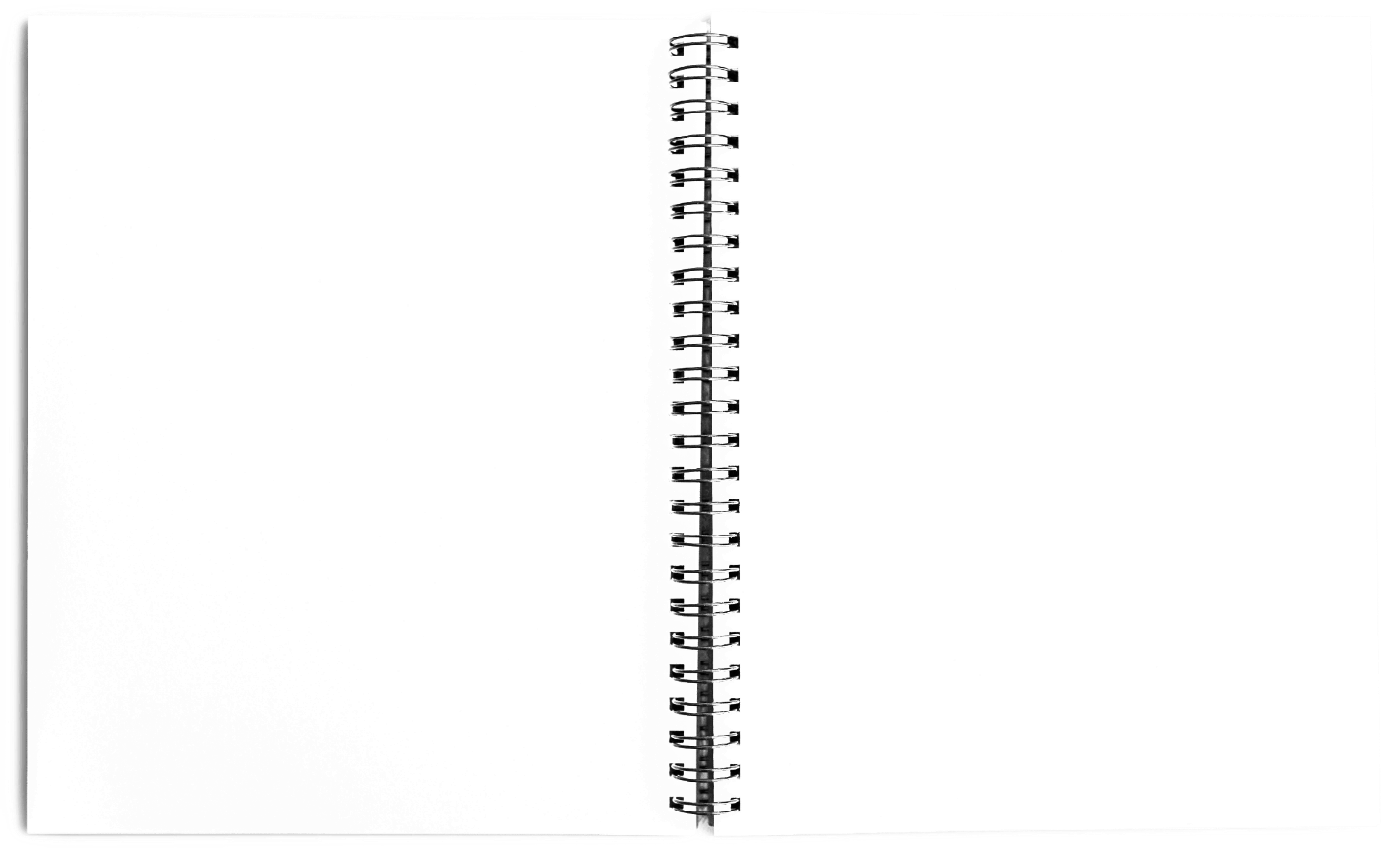 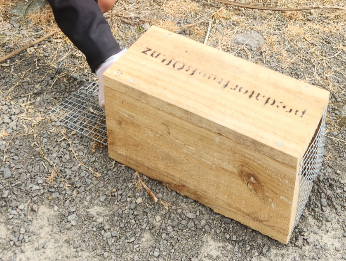 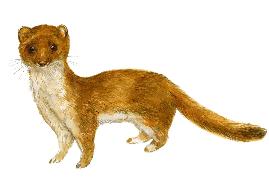 BIG IDEAS
- Living things’ specific structures have particular functions that contribute to their individual survival.
- Relationships between structure and function evolve over many generations in response to the challenges of survival in the environment of the time.
Concept: behavioural adaptations
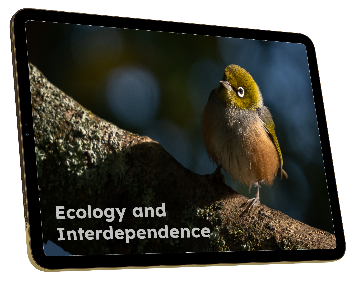 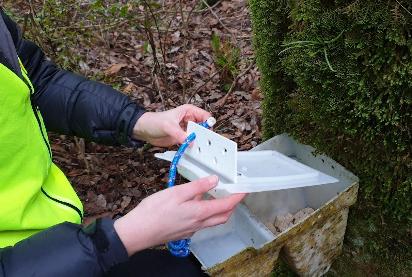 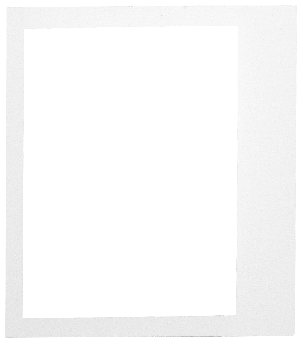 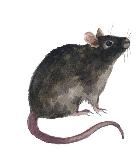 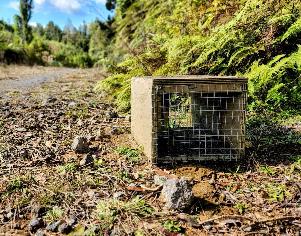 Kaharoa Conservation Area
Pāpāmoa College Science
Resource Availability
Analyse and interpret data to provide evidence for the effects of resource availability on organisms and populations of organisms in an ecosystem.
The Wider World
Construct an explanation that predicts patterns of interactions among organisms across multiple ecosystems.
Resource Availability
Evaluate competing design solutions for maintaining biodiversity and ecosystem services.
Kaharoa Conservation Area
Nature of Science: Investigating in science
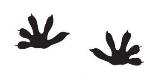 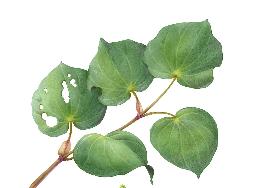 Selection Pressures
Construct an argument supported by empirical evidence that changes to physical or biological components of an ecosystem affect populations.
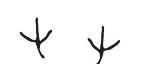 Implications and Solutions
Make a claim about the merit of a solution to a problem caused when the environment changes and the types of plants and animals that live there may change.
Natural Selection
Construct an argument with evidence that in a particular habitat some organisms can survive well, some survive less well, and some cannot survive at all.
Implications and Solutions
Construct an argument supported by evidence for how plants and animals can change the environment to meet their needs.
Habitats
Use a model to represent the relationship between the needs of different plants and animals and the places they live.
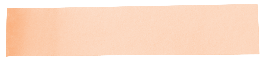 Sampled from NSTA 9.7
Adaptations
Use observations to describe patterns of what plants and animals need to survive.
All images licensed via Adobe Stock unless otherwise indicated.Monthly pest kill data courtesy of Predator Free Bay of Plenty.Willard, T. (2020). The NSTA atlas of the three dimensions. National Science Teaching Association.
Ministry of Education. (2000). Birds – Structure, function and adaptation. Learning Media Limited.
Where do did I start?
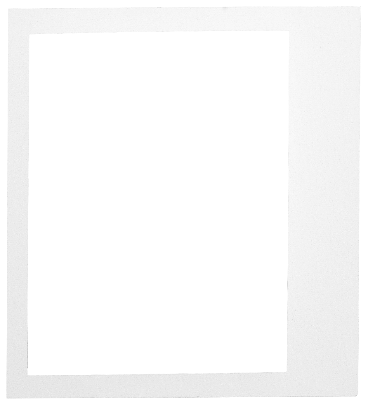 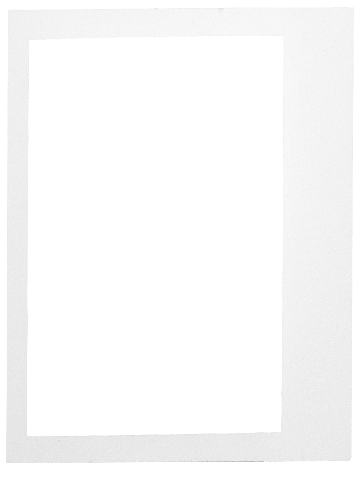 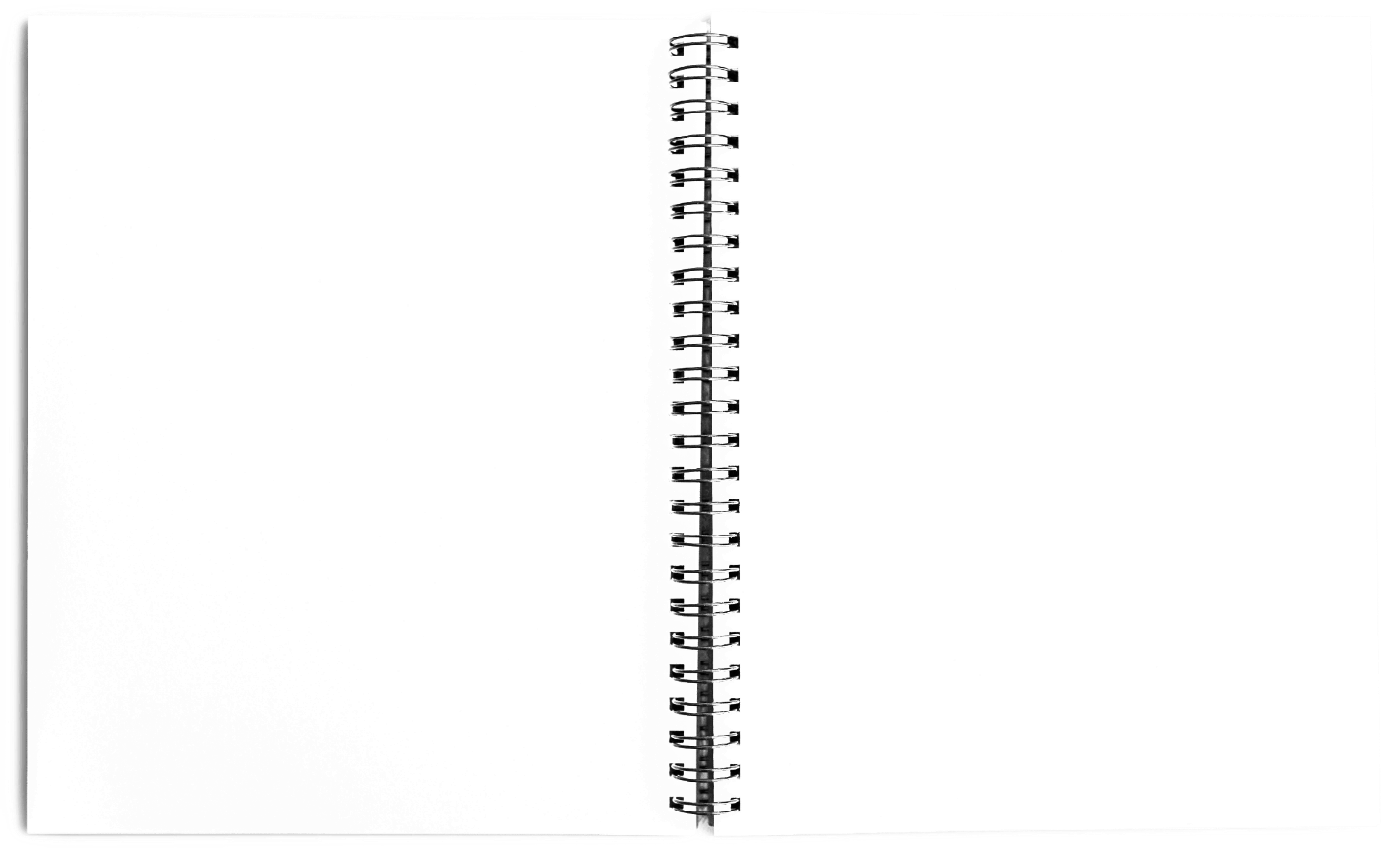 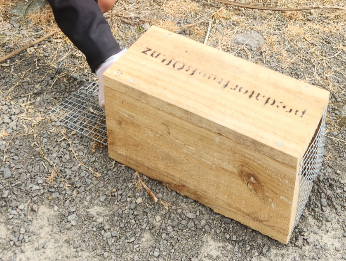 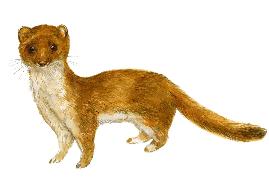 BIG IDEAS
- Living things’ specific structures have particular functions that contribute to their individual survival.
- Relationships between structure and function evolve over many generations in response to the challenges of survival in the environment of the time.
Concept: behavioural adaptations
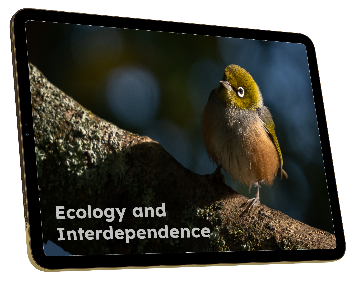 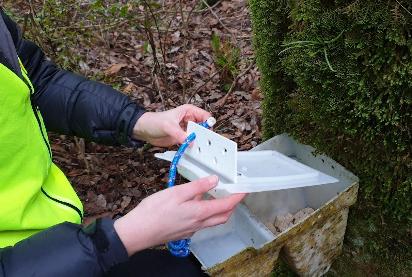 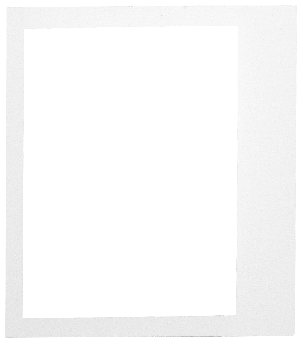 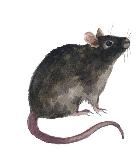 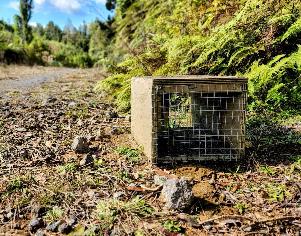 Kaharoa Conservation Area
Pāpāmoa College Science
Resource Availability
Analyse and interpret data to provide evidence for the effects of resource availability on organisms and populations of organisms in an ecosystem.
The Wider World
Construct an explanation that predicts patterns of interactions among organisms across multiple ecosystems.
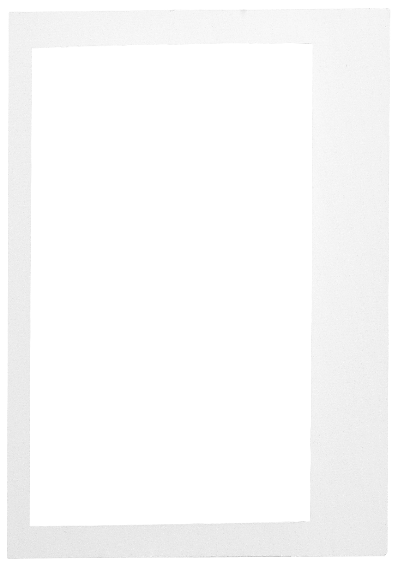 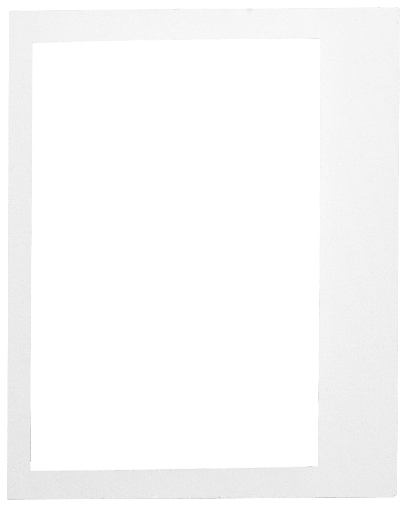 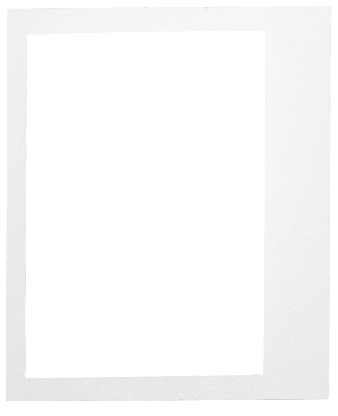 Nature of Science: Investigating in science
Nature of Science: Investigating in science
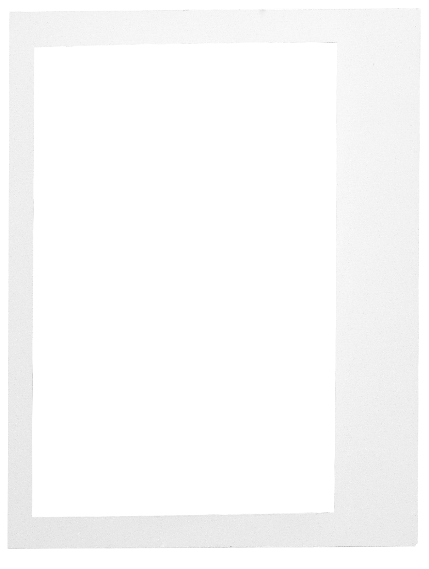 Resource Availability
Evaluate competing design solutions for maintaining biodiversity and ecosystem services.
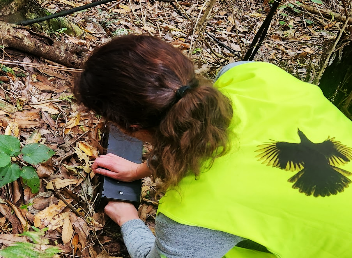 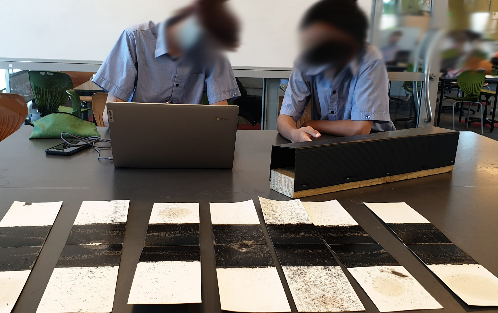 Kaharoa Conservation Area
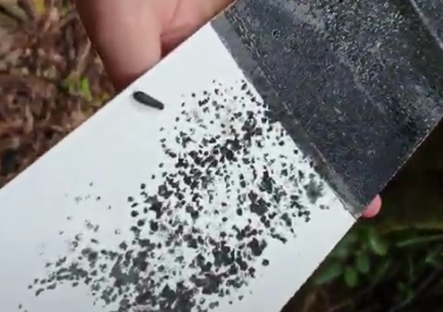 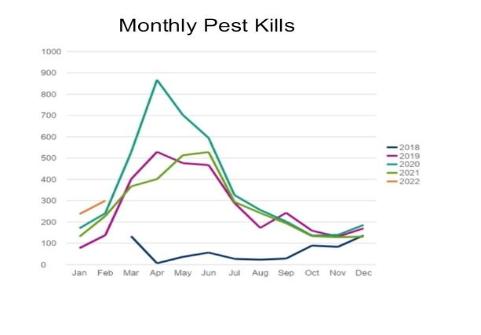 Selection Pressures
Construct an argument supported by empirical evidence that changes to physical or biological components of an ecosystem affect populations.
Kaharoa Conservation Area
Pāpāmoa College Science
Implications and Solutions
Make a claim about the merit of a solution to a problem caused when the environment changes and the types of plants and animals that live there may change.
Data from Predator Free BOP
Natural Selection
Construct an argument with evidence that in a particular habitat some organisms can survive well, some survive less well, and some cannot survive at all.
Kaharoa Conservation Area
Implications and Solutions
Construct an argument supported by evidence for how plants and animals can change the environment to meet their needs.
Habitats
Use a model to represent the relationship between the needs of different plants and animals and the places they live.
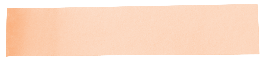 Sampled from NSTA 9.7
Adaptations
Use observations to describe patterns of what plants and animals need to survive.
All images licensed via Adobe Stock unless otherwise indicated.Monthly pest kill data courtesy of Predator Free Bay of Plenty.Willard, T. (2020). The NSTA atlas of the three dimensions. National Science Teaching Association.
Ministry of Education. (2000). Birds – Structure, function and adaptation. Learning Media Limited.
Where do did I start?
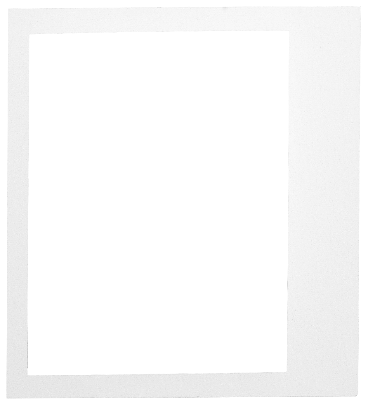 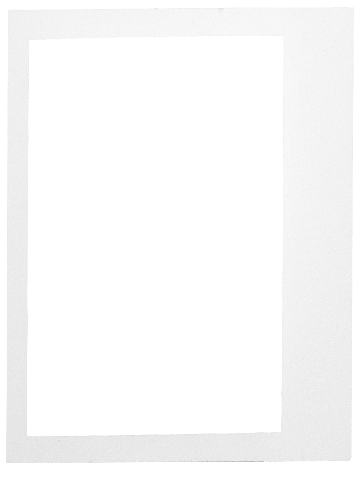 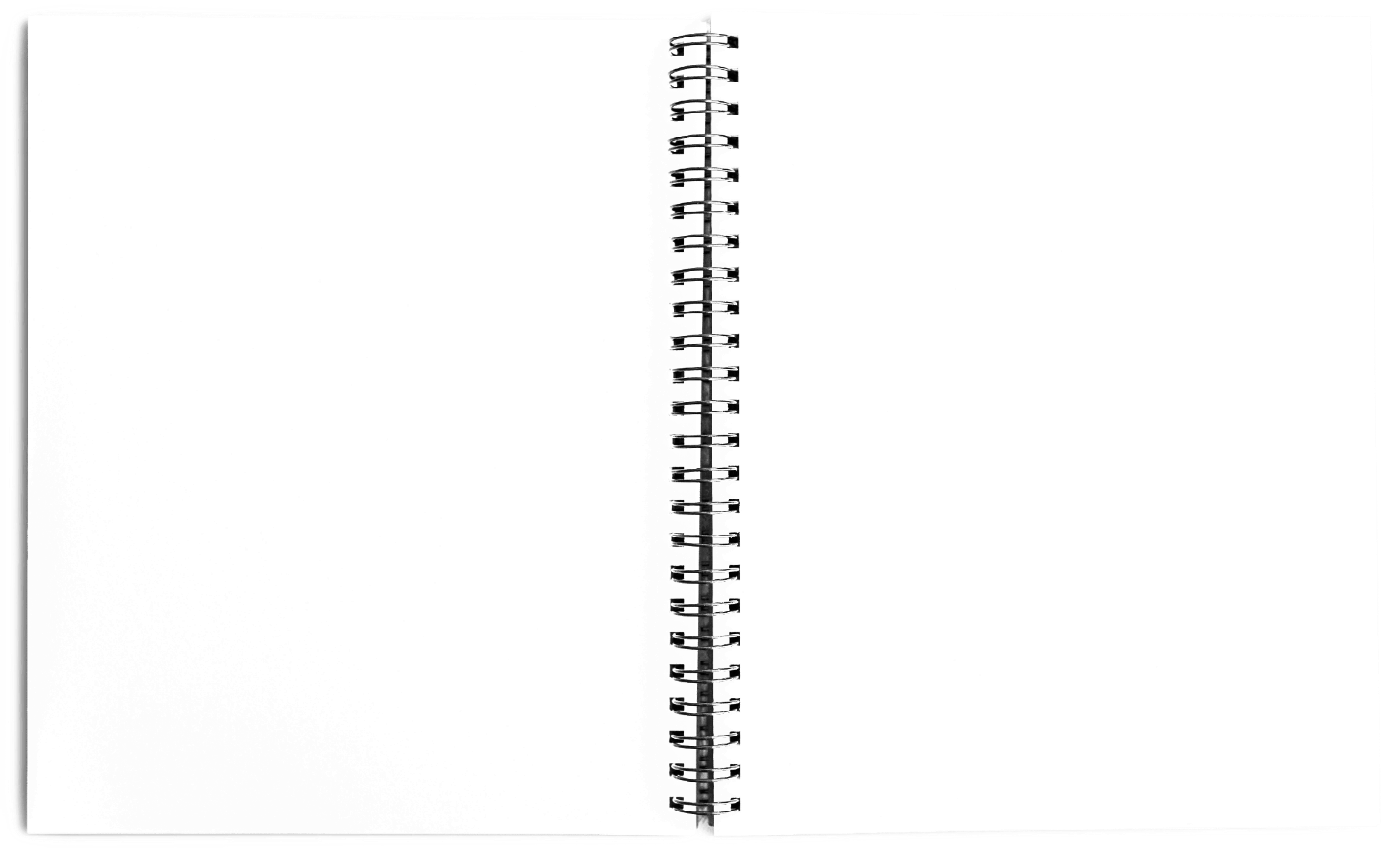 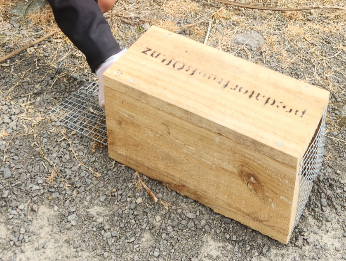 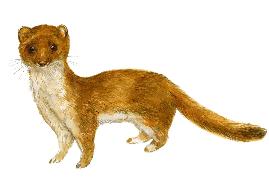 BIG IDEAS
- Living things’ specific structures have particular functions that contribute to their individual survival.
- Relationships between structure and function evolve over many generations in response to the challenges of survival in the environment of the time.
Concept: behavioural adaptations
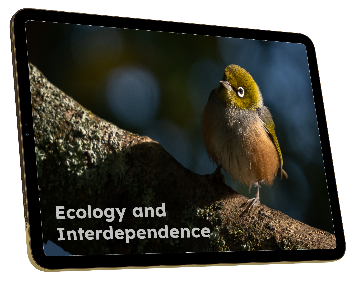 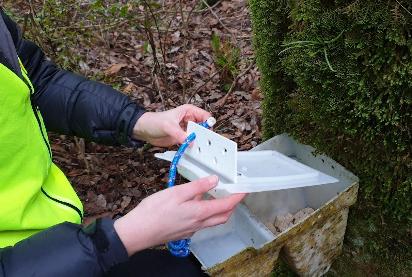 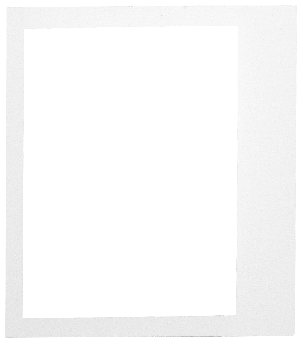 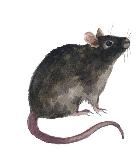 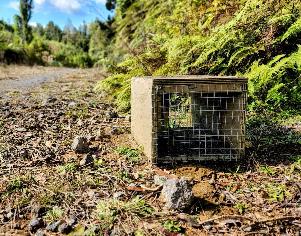 Kaharoa Conservation Area
Pāpāmoa College Science
Resource Availability
Analyse and interpret data to provide evidence for the effects of resource availability on organisms and populations of organisms in an ecosystem.
The Wider World
Construct an explanation that predicts patterns of interactions among organisms across multiple ecosystems.
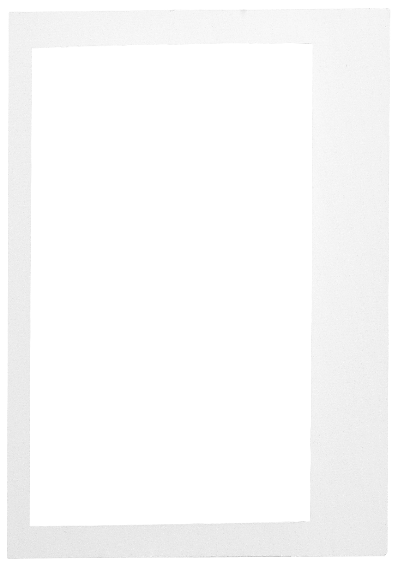 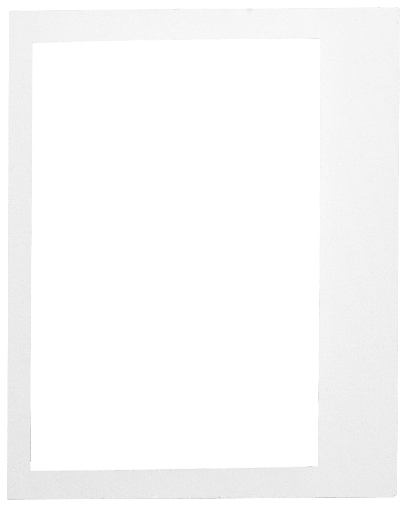 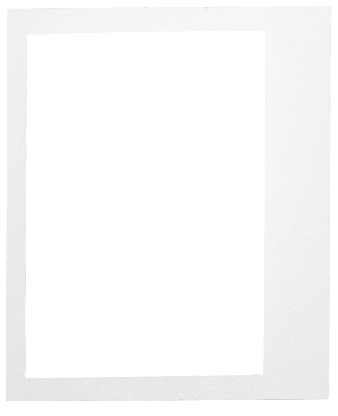 Nature of Science: Investigating in science
Nature of Science: Investigating in science
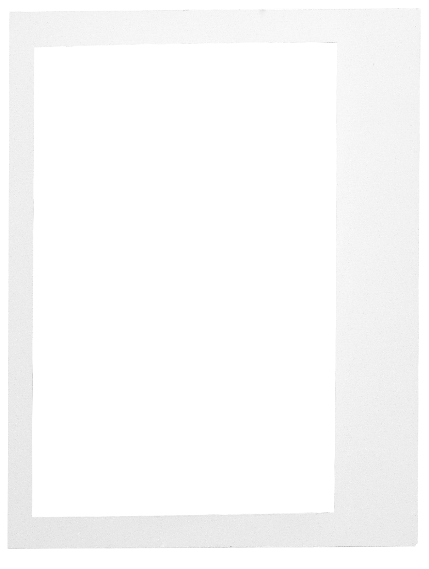 Resource Availability
Evaluate competing design solutions for maintaining biodiversity and ecosystem services.
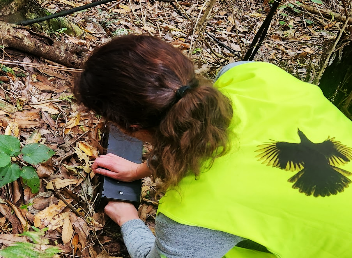 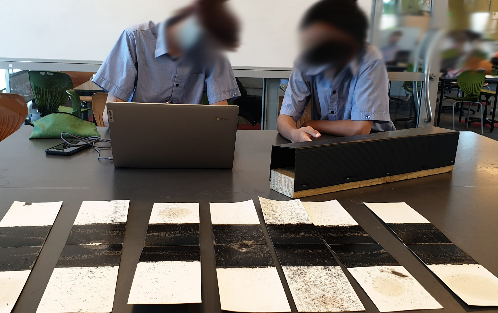 Kaharoa Conservation Area
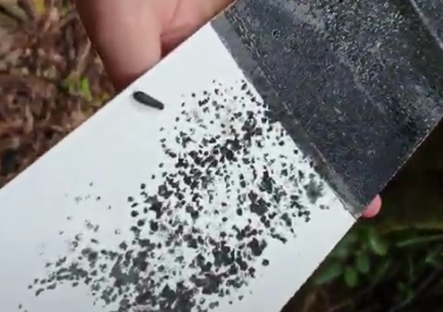 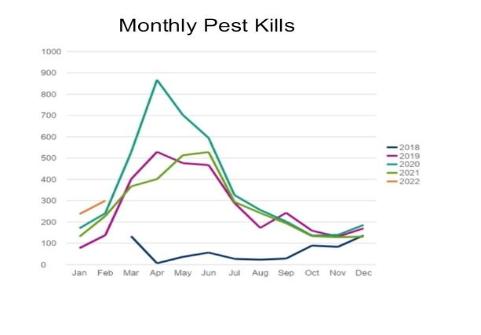 Selection Pressures
Construct an argument supported by empirical evidence that changes to physical or biological components of an ecosystem affect populations.
Kaharoa Conservation Area
Pāpāmoa College Science
Implications and Solutions
Make a claim about the merit of a solution to a problem caused when the environment changes and the types of plants and animals that live there may change.
Data from Predator Free BOP
Natural Selection
Construct an argument with evidence that in a particular habitat some organisms can survive well, some survive less well, and some cannot survive at all.
Kaharoa Conservation Area
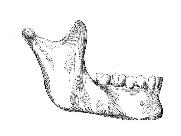 Implications and Solutions
Construct an argument supported by evidence for how plants and animals can change the environment to meet their needs.
Concept - dentition / types of teeth, structure and function
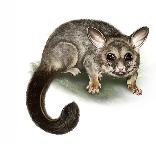 Habitats
Use a model to represent the relationship between the needs of different plants and animals and the places they live.
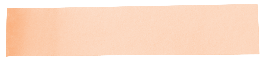 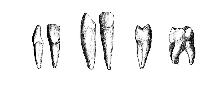 Sampled from NSTA 9.7
Adaptations
Use observations to describe patterns of what plants and animals need to survive.
All images licensed via Adobe Stock unless otherwise indicated.Monthly pest kill data courtesy of Predator Free Bay of Plenty.Willard, T. (2020). The NSTA atlas of the three dimensions. National Science Teaching Association.
Ministry of Education. (2000). Birds – Structure, function and adaptation. Learning Media Limited.
Where do did I start?
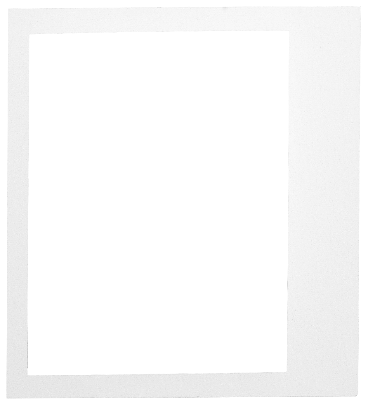 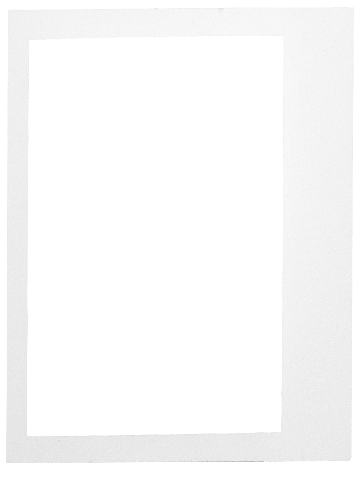 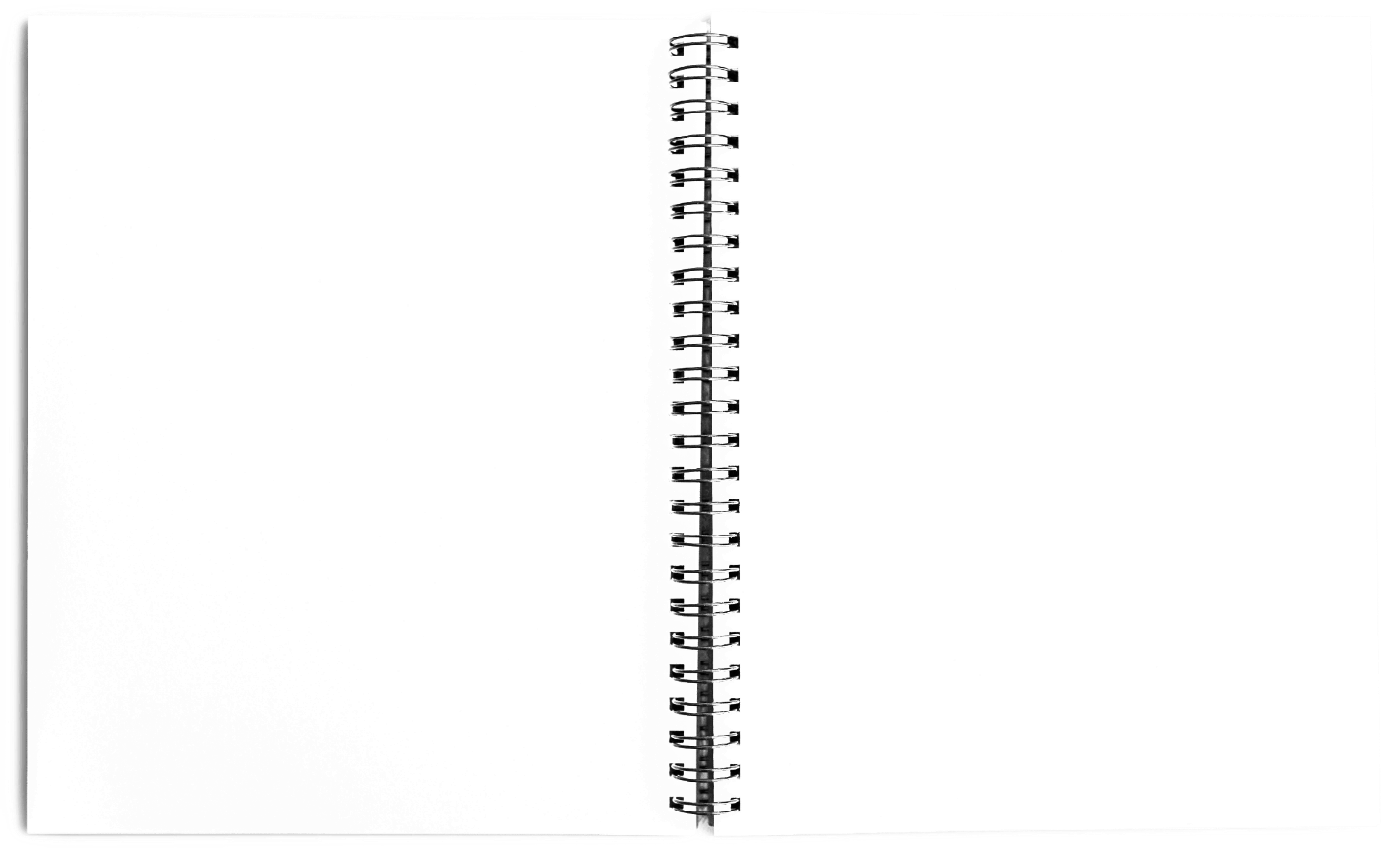 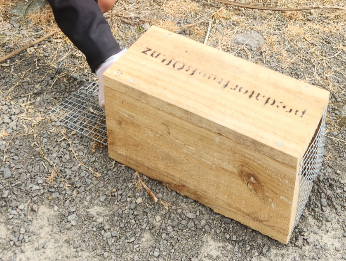 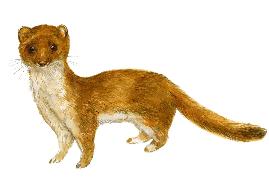 BIG IDEAS
- Living things’ specific structures have particular functions that contribute to their individual survival.
- Relationships between structure and function evolve over many generations in response to the challenges of survival in the environment of the time.
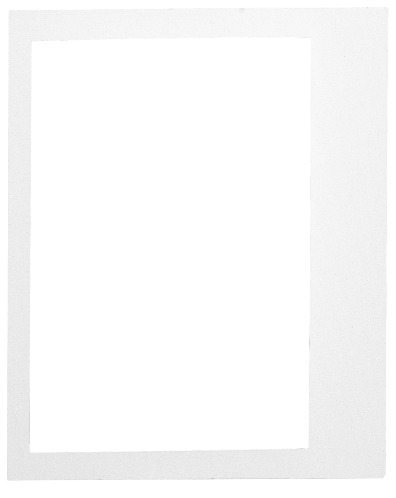 Concept: behavioural adaptations
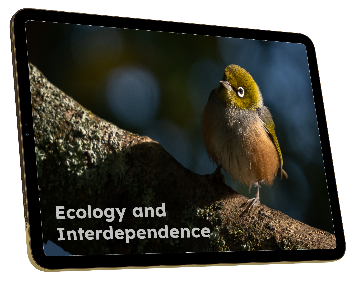 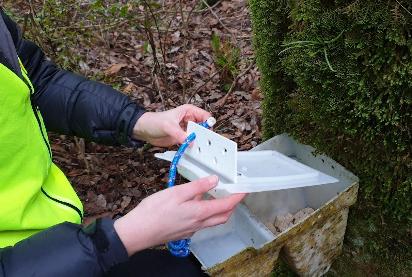 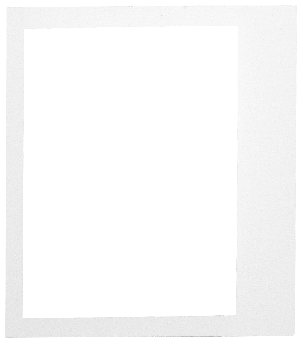 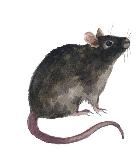 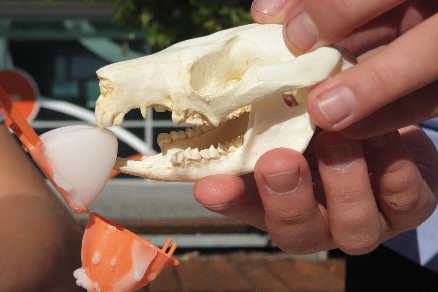 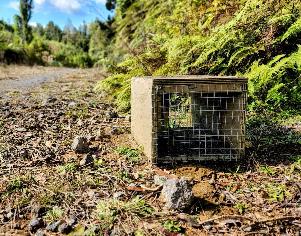 Kaharoa Conservation Area
Pāpāmoa College Science
Resource Availability
Analyse and interpret data to provide evidence for the effects of resource availability on organisms and populations of organisms in an ecosystem.
The Wider World
Construct an explanation that predicts patterns of interactions among organisms across multiple ecosystems.
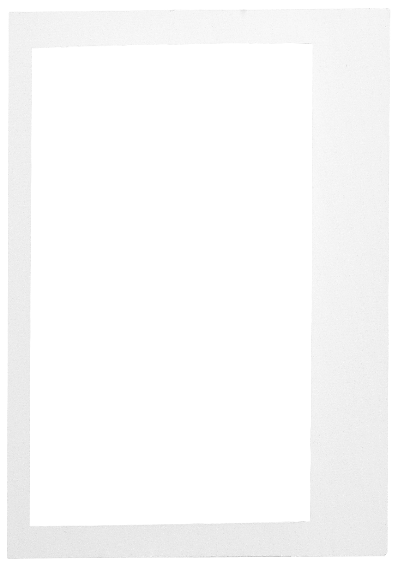 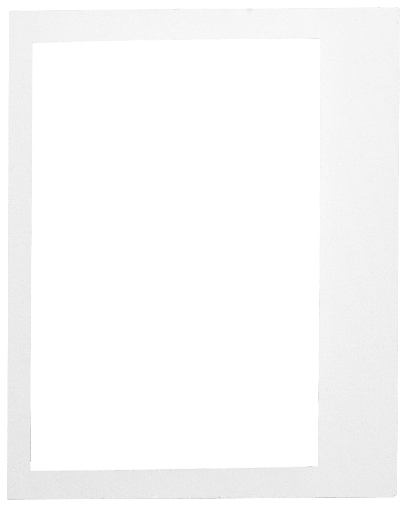 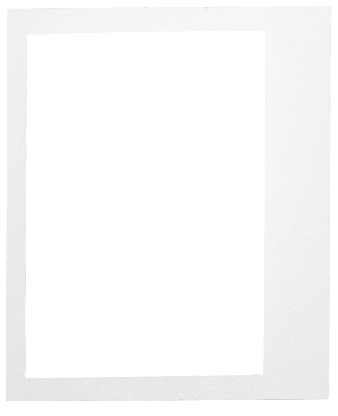 Nature of Science: Investigating in science
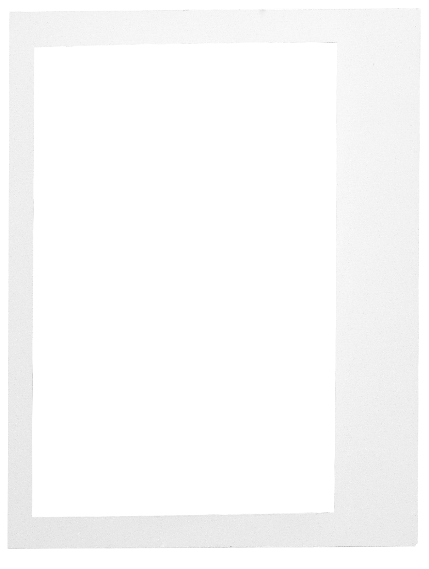 Resource Availability
Evaluate competing design solutions for maintaining biodiversity and ecosystem services.
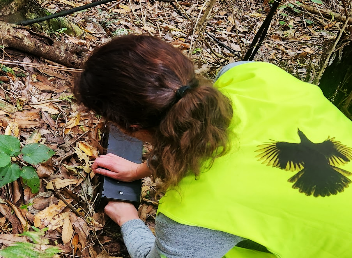 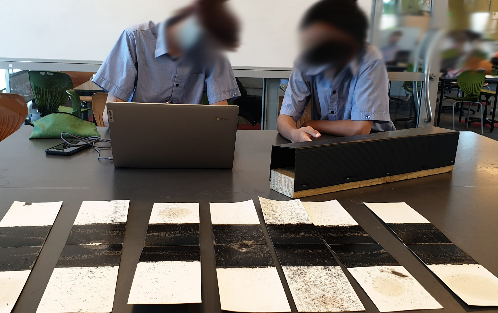 Kaharoa Conservation Area
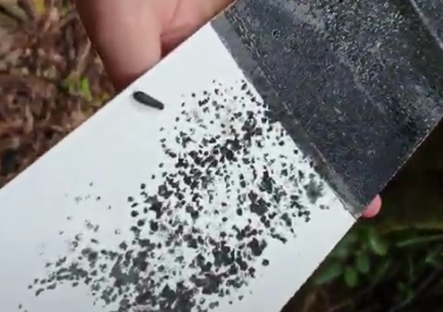 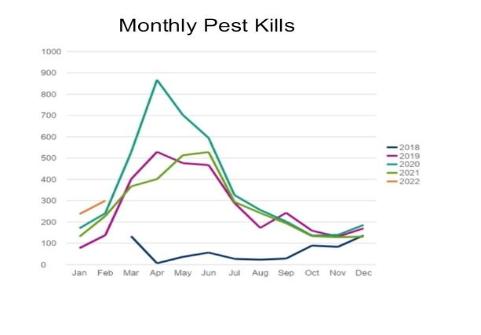 Selection Pressures
Construct an argument supported by empirical evidence that changes to physical or biological components of an ecosystem affect populations.
Kaharoa Conservation Area
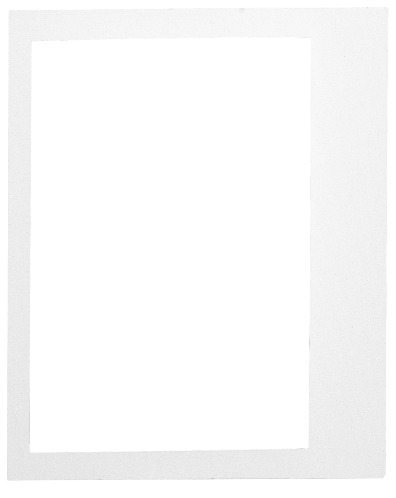 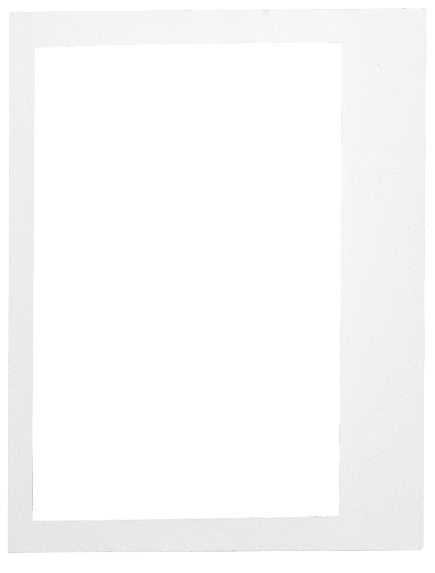 Pāpāmoa College Science
Implications and Solutions
Make a claim about the merit of a solution to a problem caused when the environment changes and the types of plants and animals that live there may change.
Data from Predator Free BOP
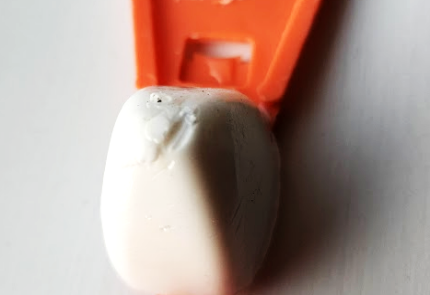 Natural Selection
Construct an argument with evidence that in a particular habitat some organisms can survive well, some survive less well, and some cannot survive at all.
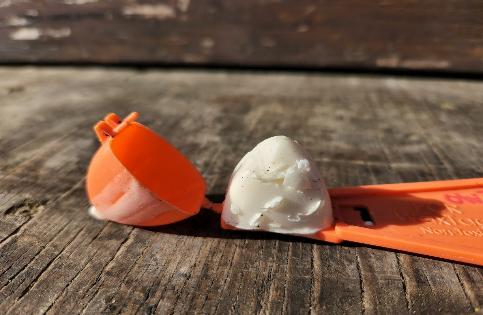 Kaharoa Conservation Area
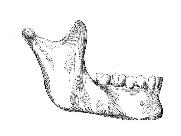 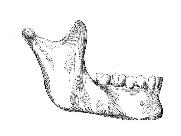 Implications and Solutions
Construct an argument supported by evidence for how plants and animals can change the environment to meet their needs.
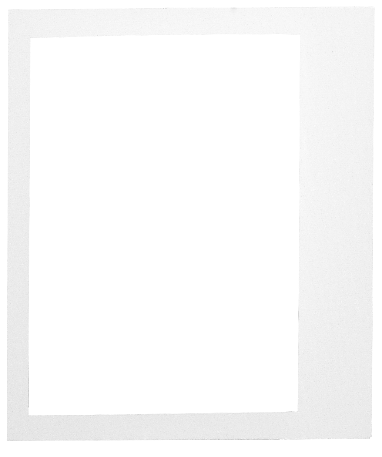 Concept - dentition / types of teeth, structure and function
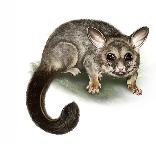 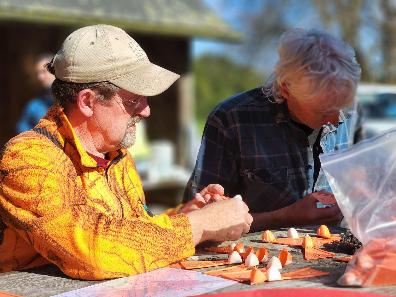 Habitats
Use a model to represent the relationship between the needs of different plants and animals and the places they live.
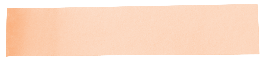 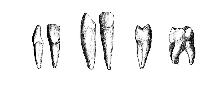 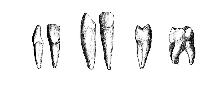 Sampled from NSTA 9.7
Adaptations
Use observations to describe patterns of what plants and animals need to survive.
Pāpāmoa College Science
Kaharoa Conservation Area
Pāpāmoa College Science
All images licensed via Adobe Stock unless otherwise indicated.Monthly pest kill data courtesy of Predator Free Bay of Plenty.Willard, T. (2020). The NSTA atlas of the three dimensions. National Science Teaching Association.
Ministry of Education. (2000). Birds – Structure, function and adaptation. Learning Media Limited.
Kaharoa Conservation Area
Where do did I start?
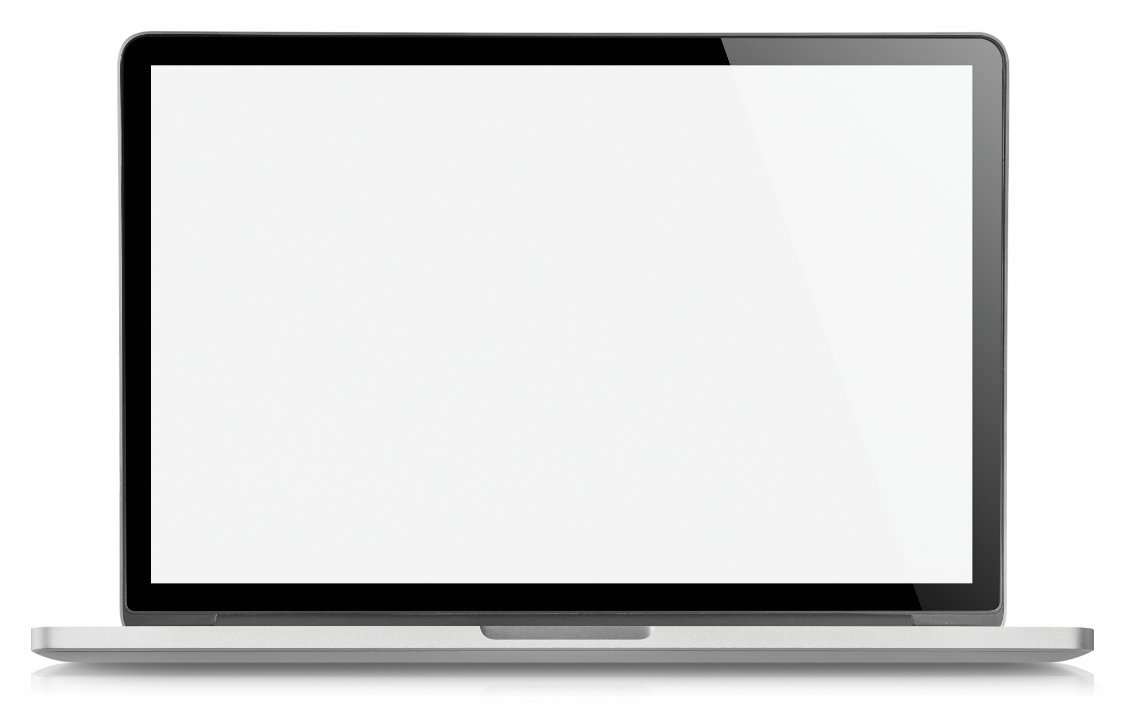 We talk about Mātauranga, the Māori worldview, or Māori knowledge. It is completely integrated with and within nature. The Earth, Te Taiao, is our older brother; it is all that we are. If we don’t look after it, it won’t look after us.
Our customs and ceremonies draw from the actions and behaviours of these species. If we have any hope of carrying that way of knowing and being and going forward from our generation into future generations, if we can’t do that, we’re going to be the ones that dropped the ball.
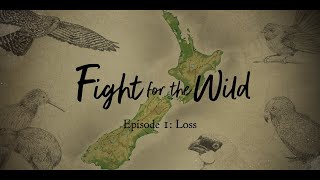 Jan Hania
If we lose biodiversity, we lose language and traditional environmental knowledge that’s connected to that plant or that animal. We lose all of the messages we’re supposed to pick up about how to conduct ourselves as humans.
Tina Ngata
Dr Ihirangi Heke
Source: https://www.rnz.co.nz/programmes/fight-for-the-wild
RNZ. (2021). Fight for the wild [Documentary series]. https://www.rnz.co.nz/programmes/fight-for-the-wild
All other images licensed via Adobe Stock.
[Speaker Notes: RNZ. (2021). Fight for the wild [Documentary series]. https://www.rnz.co.nz/programmes/fight-for-the-wild]
Clarify your “why”
A mātauranga Māori perspective can help with:

Building deeper knowledge and connections to a specific place (not just ‘once and done’)

Choosing a rich context that can help learners to see where the ‘bits’ of knowledge fit in once you start to unpack science concepts (not just a pile of bricks)

Exploring the interconnectedness of everything, including different areas of science (not sticking to traditional silos)

Adding value-based dimensions such as an ethic of care (which ‘objective’ science rules out of scope)
Where do did I go next?
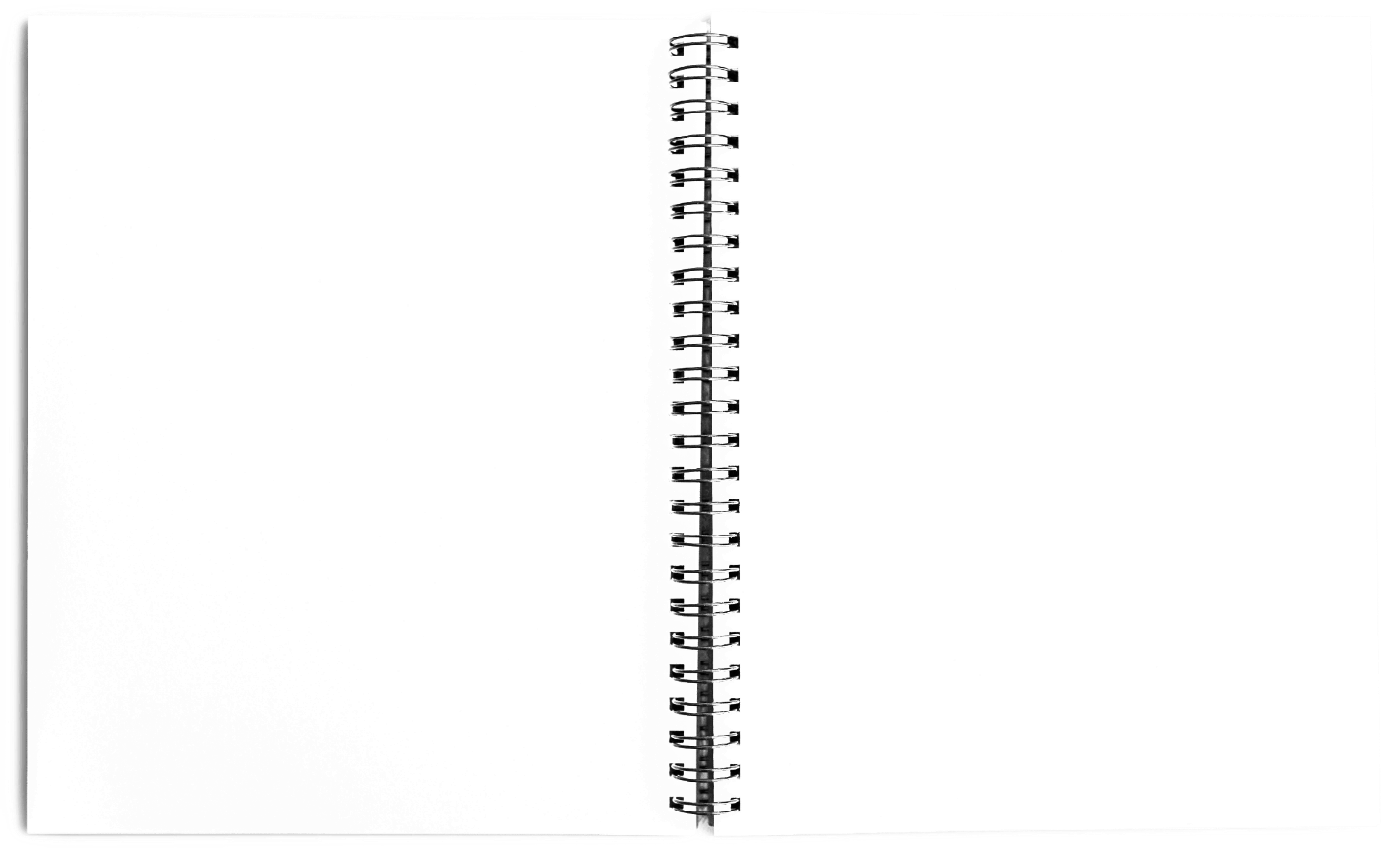 BIG IDEAS
- Living things’ specific structures have particular functions that contribute to their individual survival.
- Relationships between structure and function evolve over many generations in response to the challenges of survival in the environment of the time.
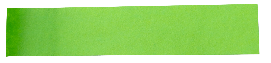 Te Reo
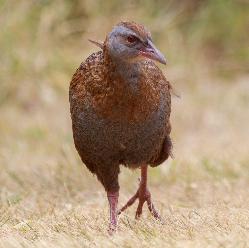 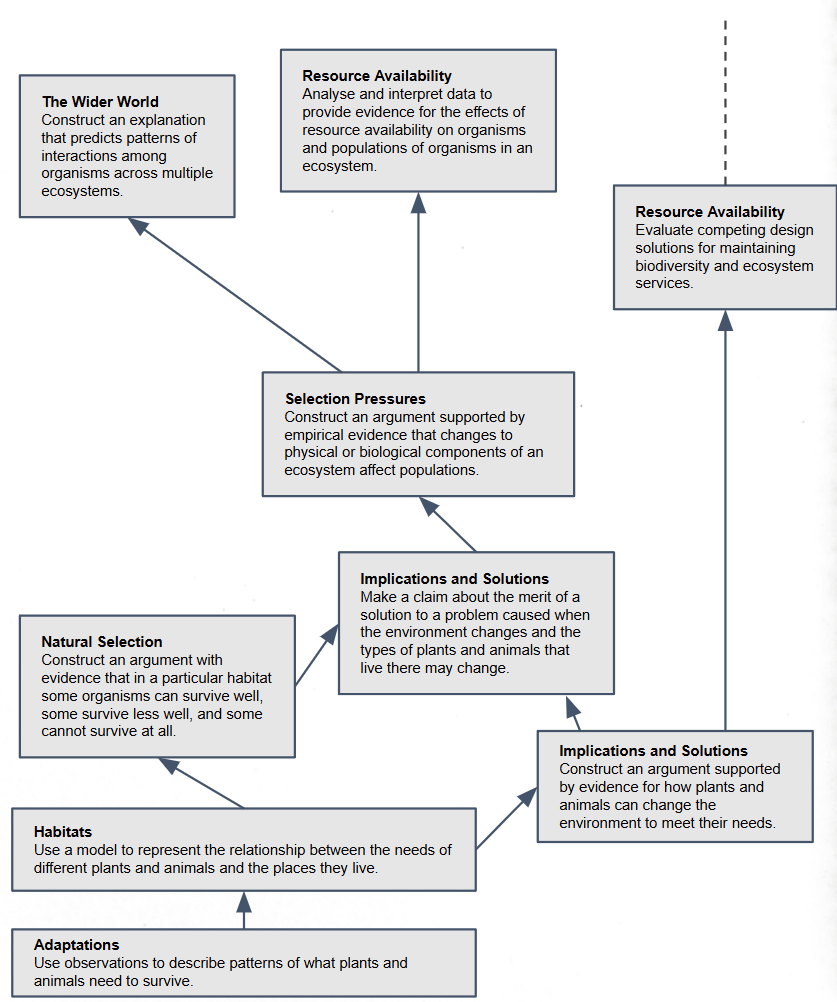 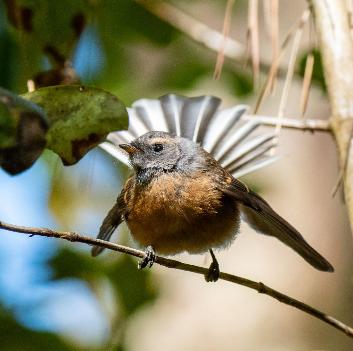 Image of moa bones: personal collection
All other images licensed via Adobe Stock.
Where do did I go next?
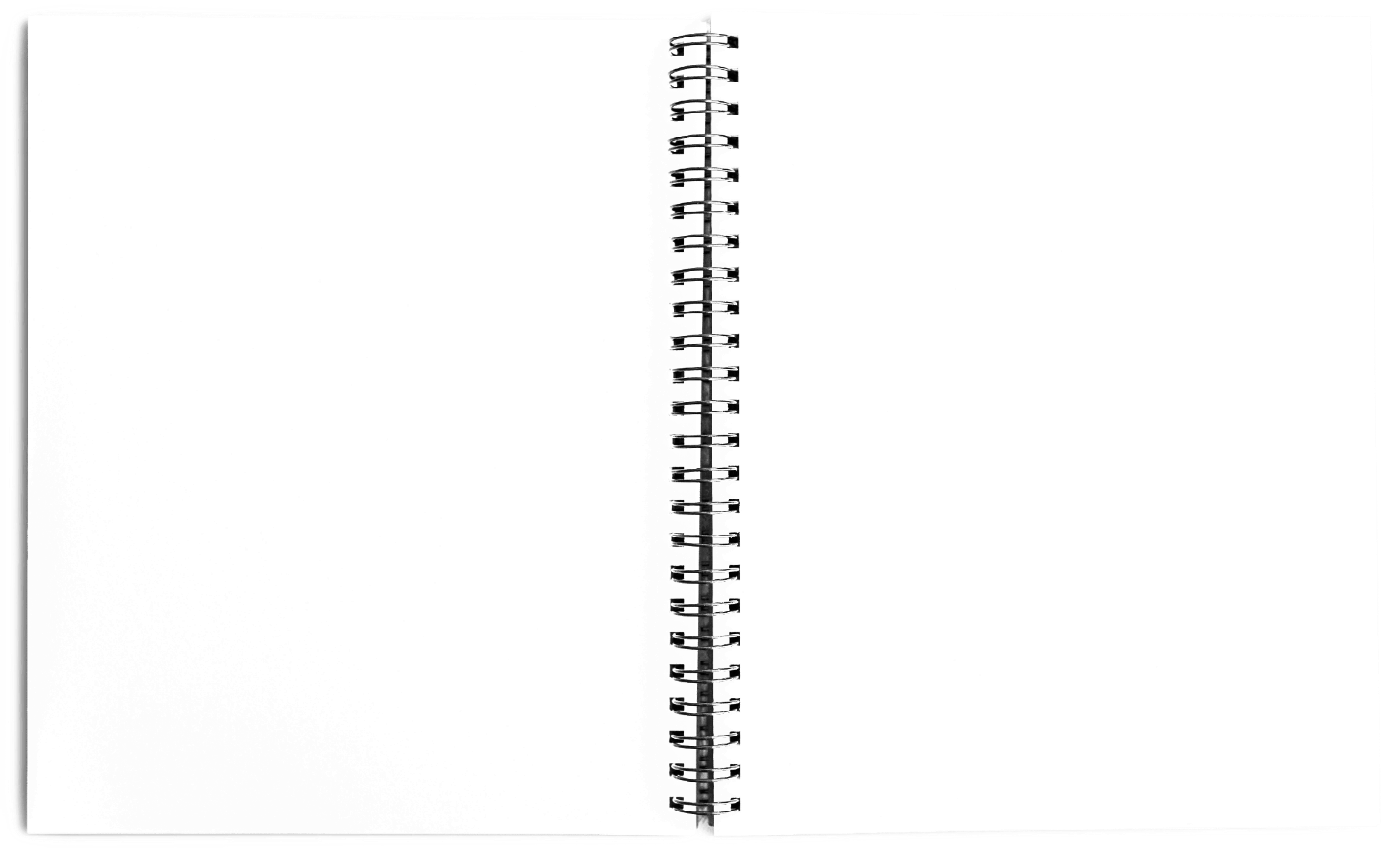 BIG IDEAS
- Living things’ specific structures have particular functions that contribute to their individual survival.
- Relationships between structure and function evolve over many generations in response to the challenges of survival in the environment of the time.
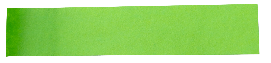 Te Reo
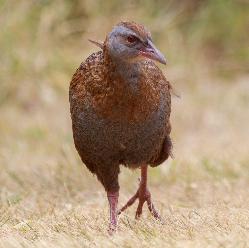 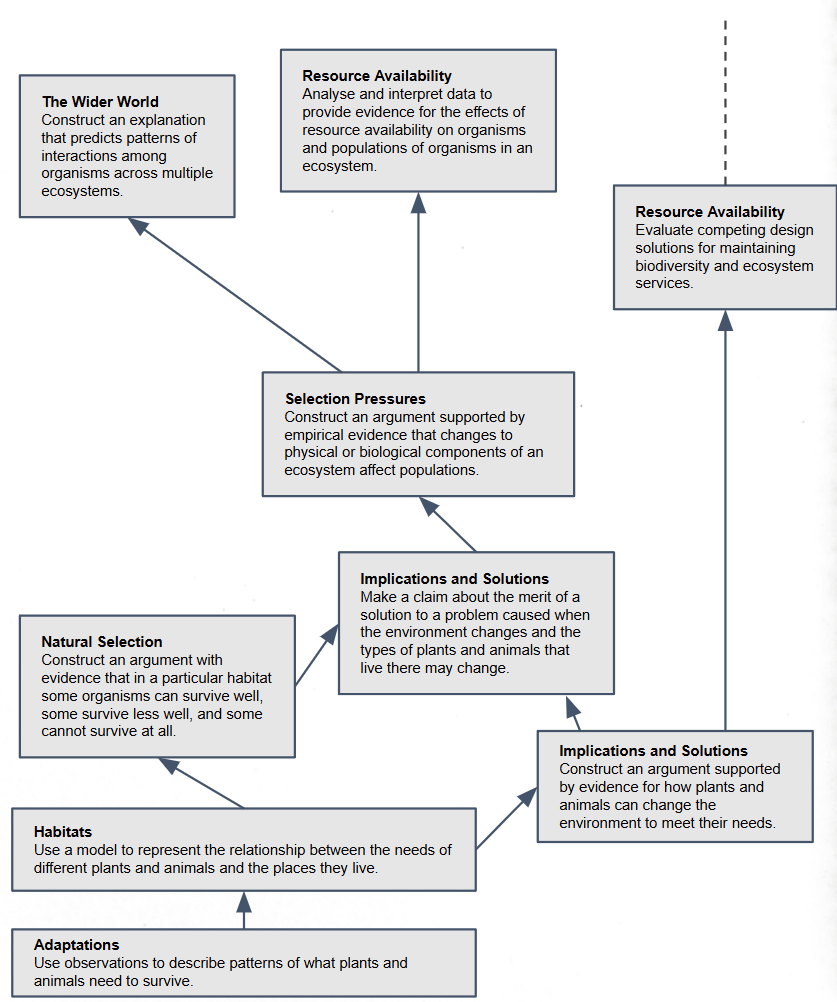 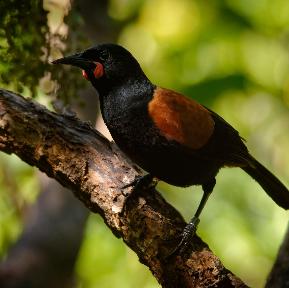 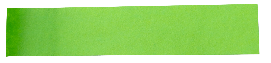 Pūrākau
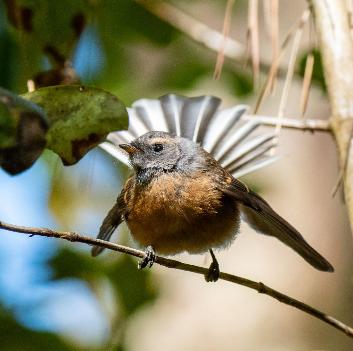 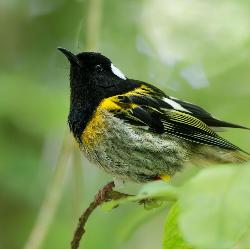 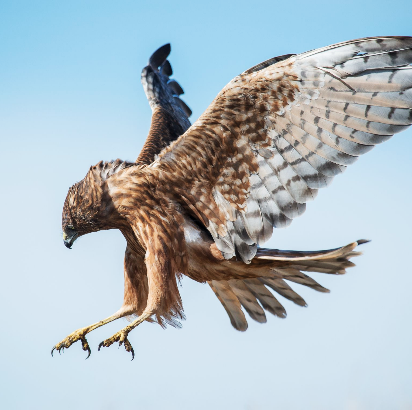 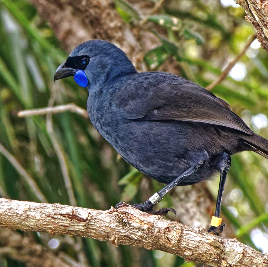 All other images licensed via Adobe Stock.
Where do did I go next?
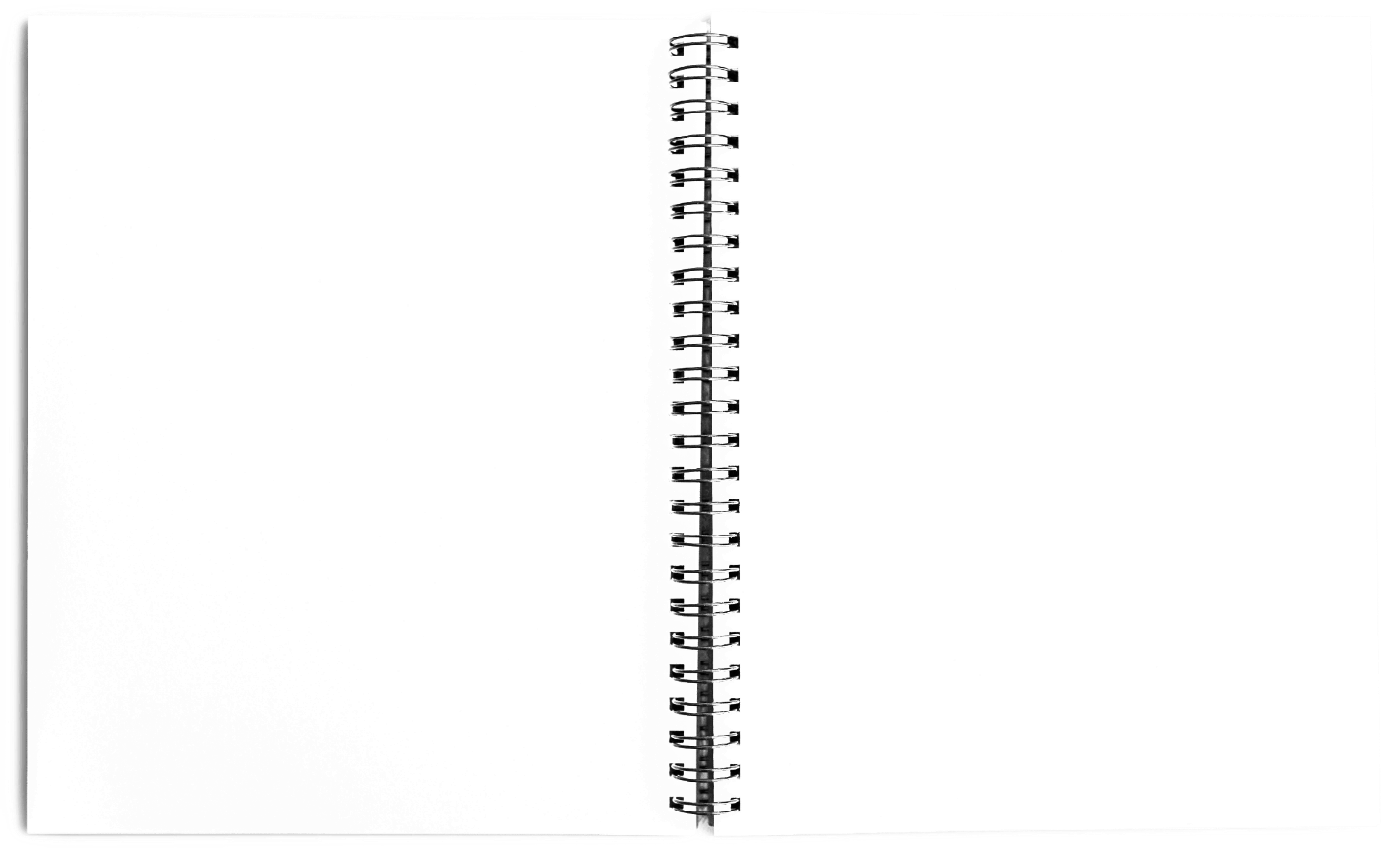 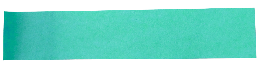 Nature of Science
BIG IDEAS
- Living things’ specific structures have particular functions that contribute to their individual survival.
- Relationships between structure and function evolve over many generations in response to the challenges of survival in the environment of the time.
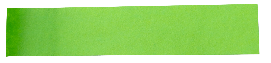 Te Reo
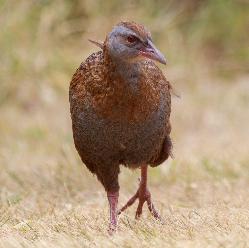 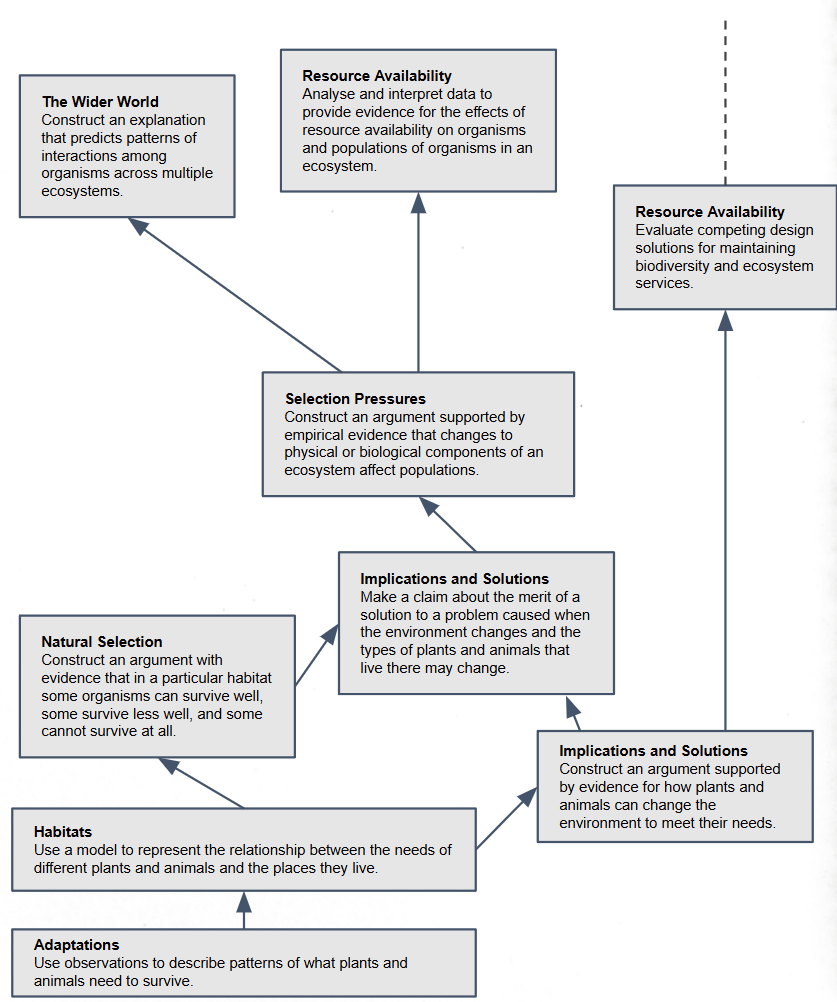 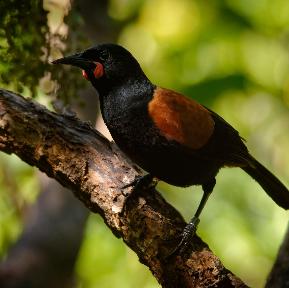 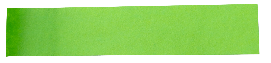 Pūrākau
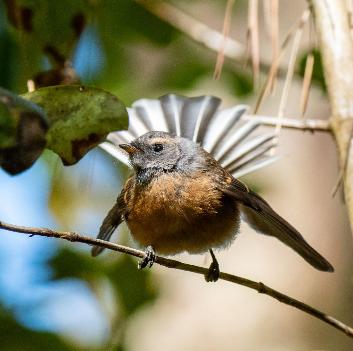 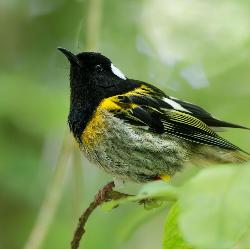 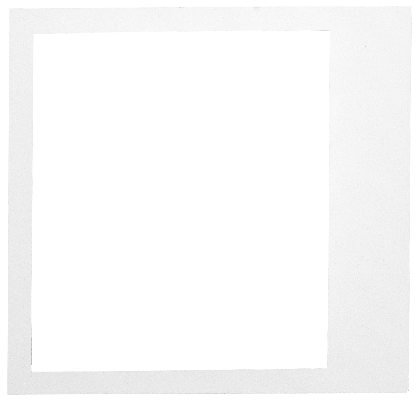 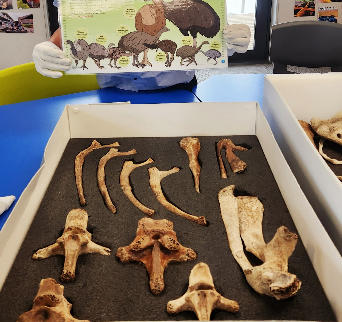 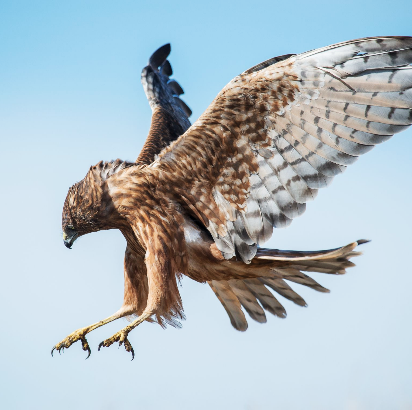 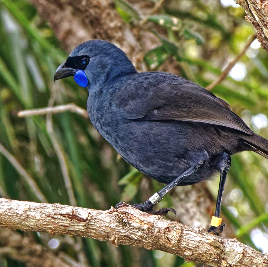 Taking care of our kupu. (n.d.). E-Tangata. https://e-tangata.co.nz/reo/taking-care-of-our-kupu/
Image of moa bones: personal collection
All other images licensed via Adobe Stock.
Moa Bones from Hands on Tauranga
[Speaker Notes: Taking care of our kupu. (n.d.). E-Tangata. https://e-tangata.co.nz/reo/taking-care-of-our-kupu/]
Where do did I go next?
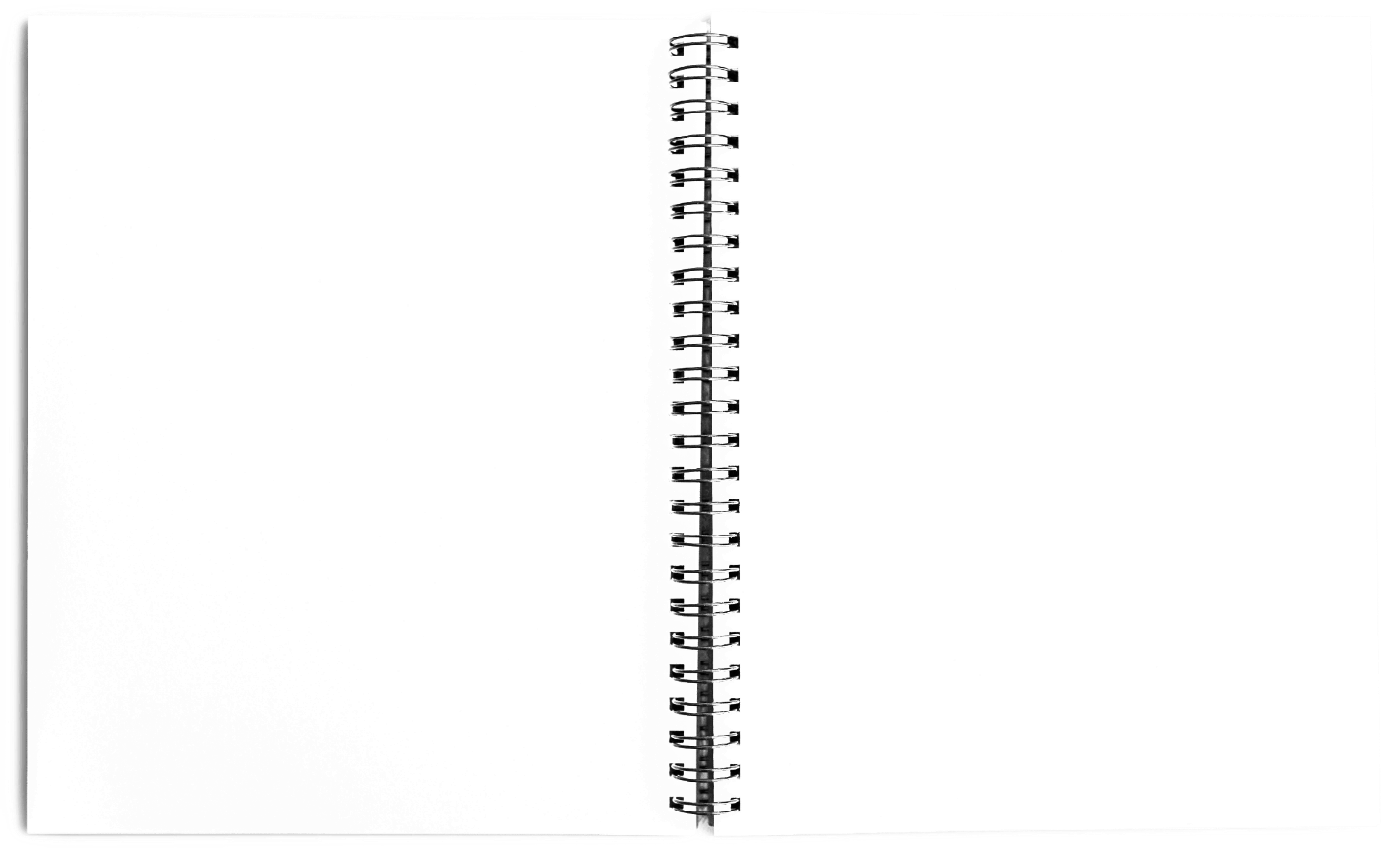 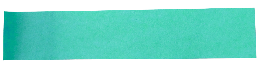 Nature of Science
BIG IDEAS
- Living things’ specific structures have particular functions that contribute to their individual survival.
- Relationships between structure and function evolve over many generations in response to the challenges of survival in the environment of the time.
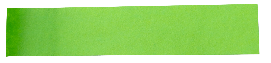 Te Reo
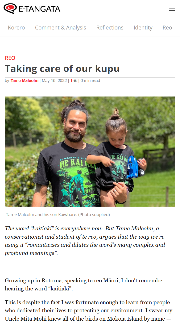 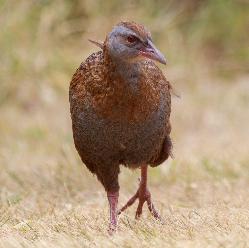 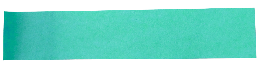 Our Obligations
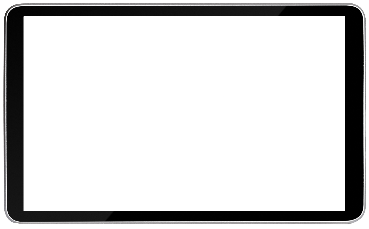 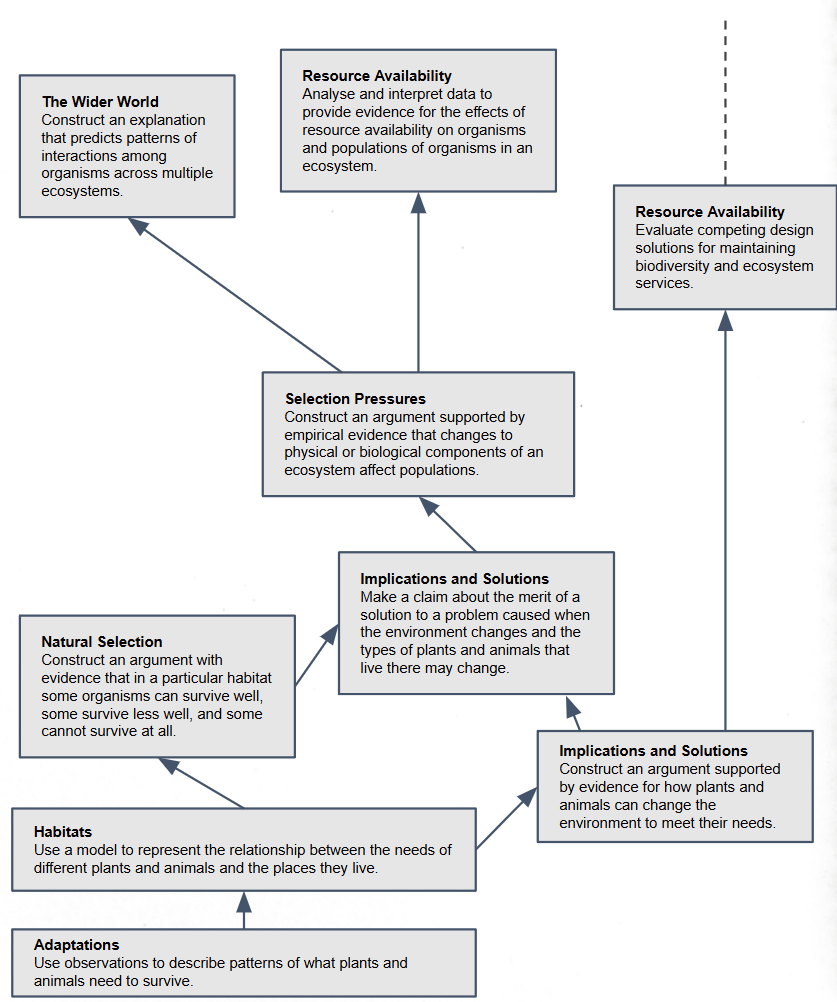 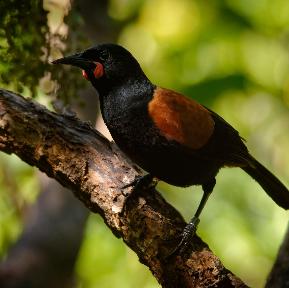 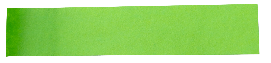 Pūrākau
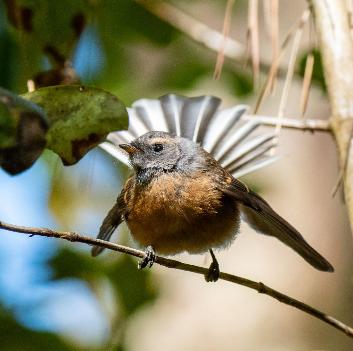 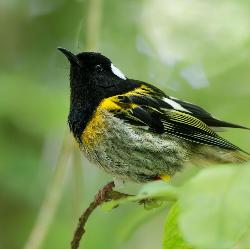 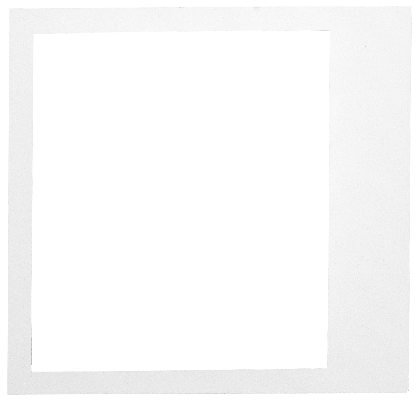 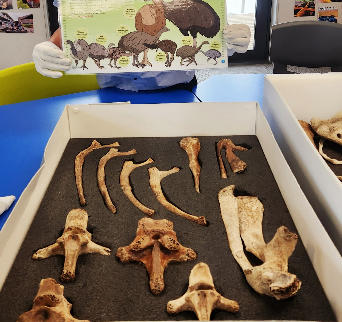 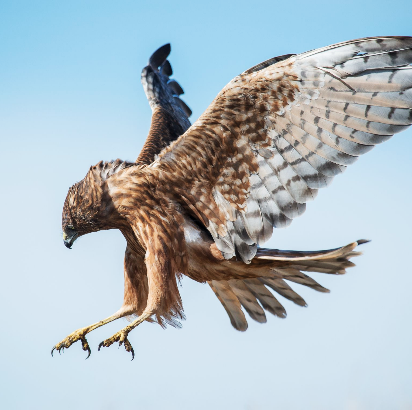 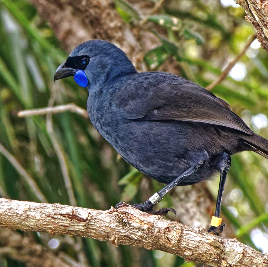 Taking care of our kupu. (n.d.). E-Tangata. https://e-tangata.co.nz/reo/taking-care-of-our-kupu/
Image of moa bones: personal collection
All other images licensed via Adobe Stock.
Moa Bones from Hands on Tauranga
Where do did I go next?
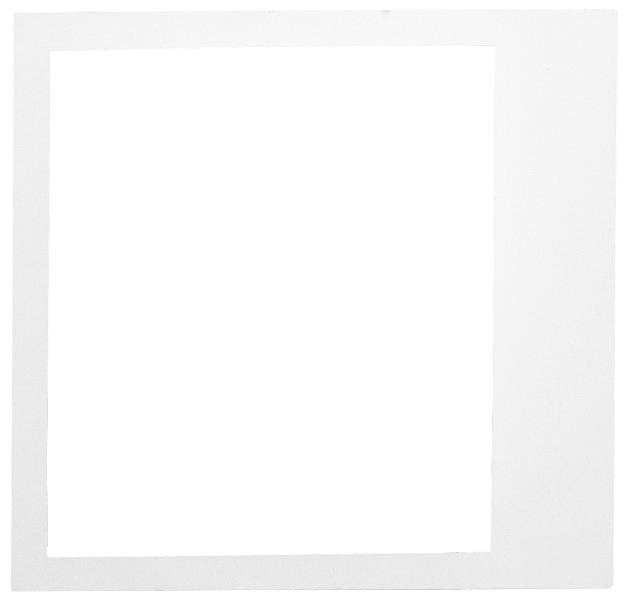 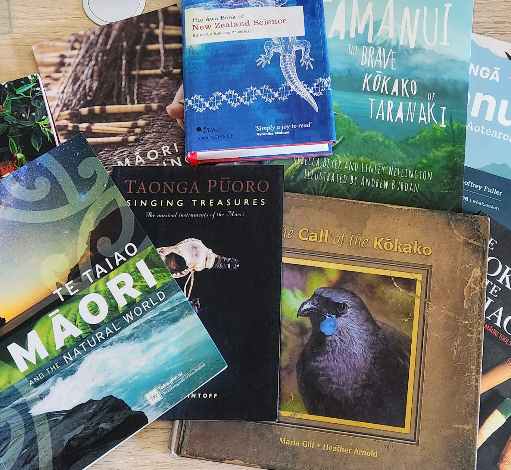 Te Taiao: Māori and the Natural World. Museum of New Zealand Te Papa Tongarewa / Te Papa Press, 2023.
Flintoff, B. (2014). Taonga pūoro: Singing treasures. Nelson, New Zealand: Potton & Burton.Priestley, R. (Ed.). (2008). The Awa book of New Zealand science. Wellington, New Zealand: Awa Press.
Gill, M. (2011). The call of the kōkako. New Zealand: New Holland Publishers (NZ) Ltd.Fugill, C. (2016). Te toki me te whao: The story and use of Māori tools. New Zealand: Oratia.Beyer, R., & Wellington, L. (2015). Tamanui: The brave kōkako of Taranaki. Wellington, New Zealand: Huia Publishers.Fuller, G. (2022). He kōrero mō ngā manu o Aotearoa. Auckland, New Zealand: Scholastic New Zealand Ltd.Puketapu-Hetet, E. (2016). Māori weaving: The art of creating Māori textiles. Wellington, New Zealand: Huia Publishers.Tipa, C. (2020). Treasures of Tāne: Plants of Ngāi Tahu. Wellington, New Zealand: Huia Publishers.
Rauika Māngai. (2020). A Guide to Vision Mātauranga: Lessons from Māori Voices in the New Zealand Science Sector. Wellington, NZ: Rauika Māngai.Elkington. B, Jackson. M, Kiddle. R, Mercier. O, Ross. M, Smeaton. J,  Thomas. A (2020). Imagining decolonisation. Bridget Williams Books.Amoamo. M, Kawharu. M, Katharina. (2023). He pou hiringa: Grounding science and technology in te ao Māori. Bridget Williams Books.Predator Free Bay of Plenty. (n.d.). Predator Free BOP teacher resource [PDF]. https://www.predatorfreebop.nz/resourcesBay Conservation Alliance. (n.d.). Bay Conservation Alliance website. https://www.bayconservation.nz/Hands On Tauranga. (n.d.). Moa bones (HC1501-14). https://www.handsontauranga.co.nz
All other images licensed via Adobe Stock.
Where do did I go next?
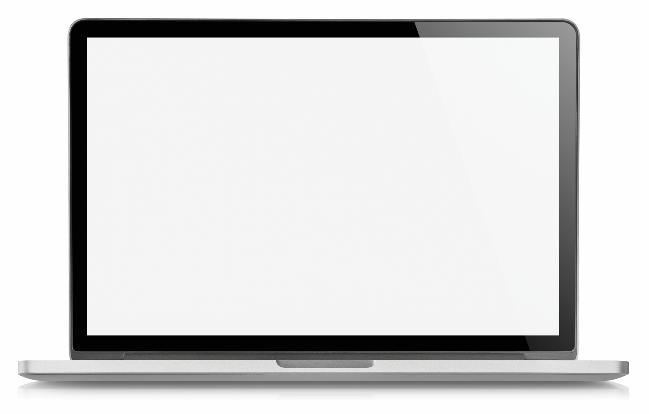 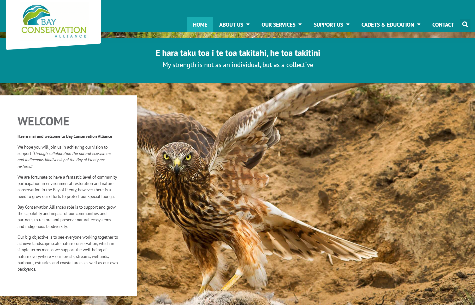 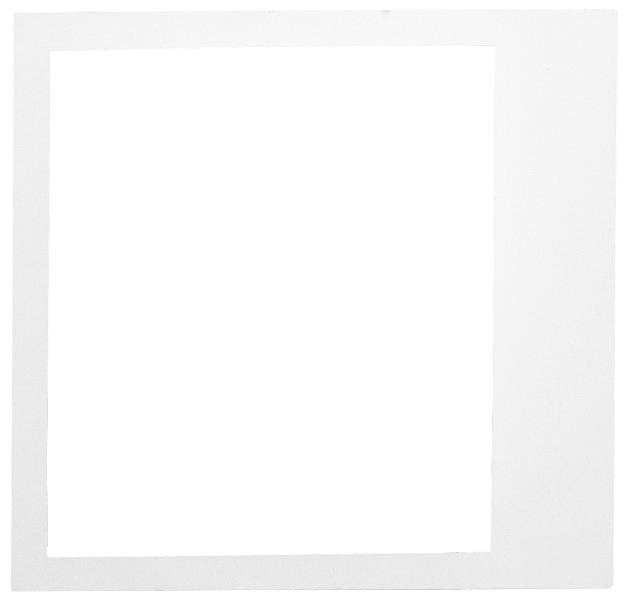 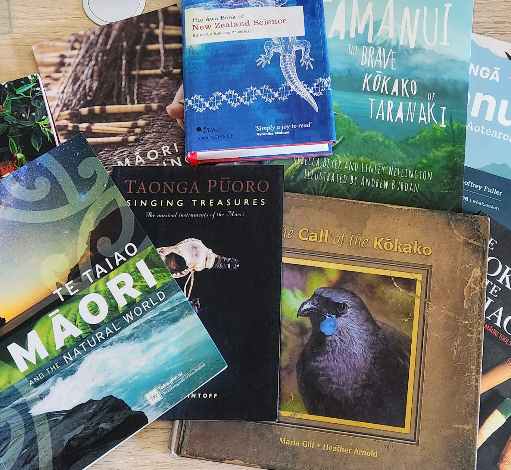 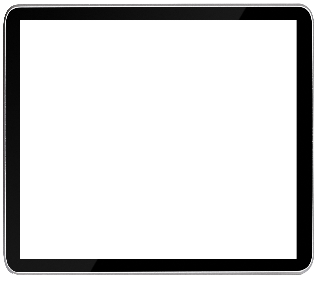 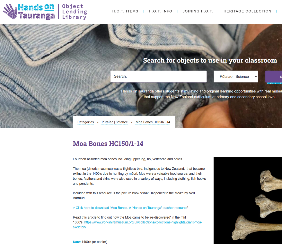 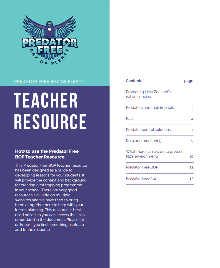 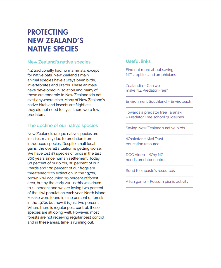 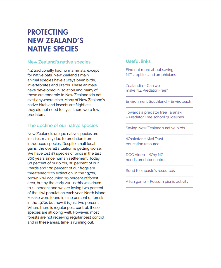 Te Taiao: Māori and the Natural World. Museum of New Zealand Te Papa Tongarewa / Te Papa Press, 2023.
Flintoff, B. (2014). Taonga pūoro: Singing treasures. Nelson, New Zealand: Potton & Burton.Priestley, R. (Ed.). (2008). The Awa book of New Zealand science. Wellington, New Zealand: Awa Press.
Gill, M. (2011). The call of the kōkako. New Zealand: New Holland Publishers (NZ) Ltd.Fugill, C. (2016). Te toki me te whao: The story and use of Māori tools. New Zealand: Oratia.Beyer, R., & Wellington, L. (2015). Tamanui: The brave kōkako of Taranaki. Wellington, New Zealand: Huia Publishers.Fuller, G. (2022). He kōrero mō ngā manu o Aotearoa. Auckland, New Zealand: Scholastic New Zealand Ltd.Puketapu-Hetet, E. (2016). Māori weaving: The art of creating Māori textiles. Wellington, New Zealand: Huia Publishers.Tipa, C. (2020). Treasures of Tāne: Plants of Ngāi Tahu. Wellington, New Zealand: Huia Publishers.
Rauika Māngai. (2020). A Guide to Vision Mātauranga: Lessons from Māori Voices in the New Zealand Science Sector. Wellington, NZ: Rauika Māngai.Elkington. B, Jackson. M, Kiddle. R, Mercier. O, Ross. M, Smeaton. J,  Thomas. A (2020). Imagining decolonisation. Bridget Williams Books.Amoamo. M, Kawharu. M, Katharina. (2023). He pou hiringa: Grounding science and technology in te ao Māori. Bridget Williams Books.Predator Free Bay of Plenty. (n.d.). Predator Free BOP teacher resource [PDF]. https://www.predatorfreebop.nz/resourcesBay Conservation Alliance. (n.d.). Bay Conservation Alliance website. https://www.bayconservation.nz/Hands On Tauranga. (n.d.). Moa bones (HC1501-14). https://www.handsontauranga.co.nz
All other images licensed via Adobe Stock.
Where do did I go next?
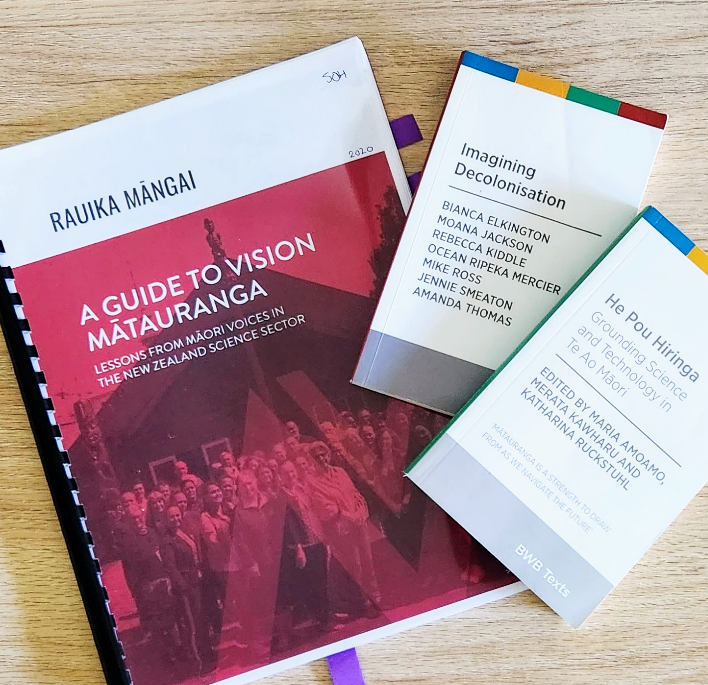 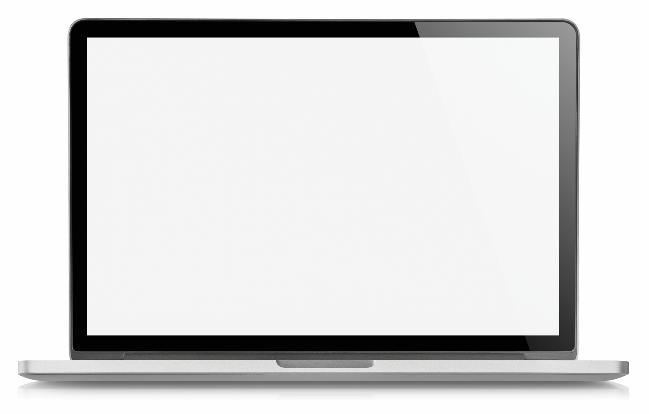 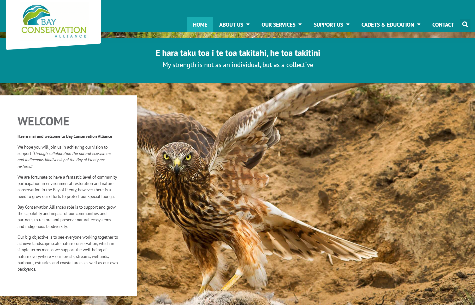 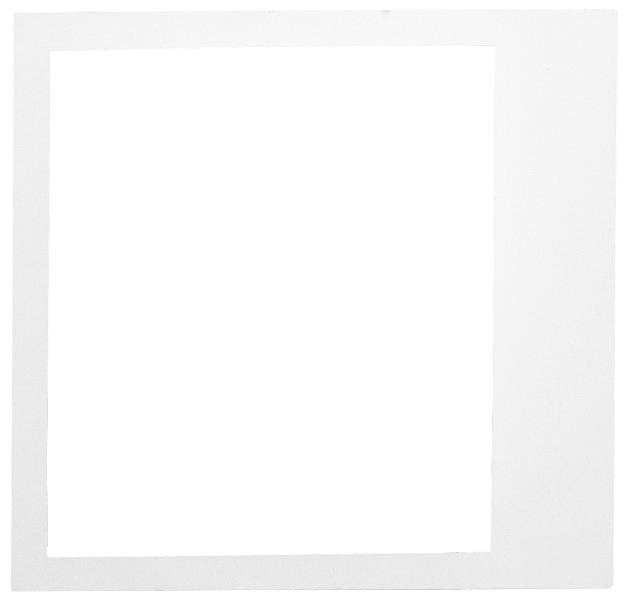 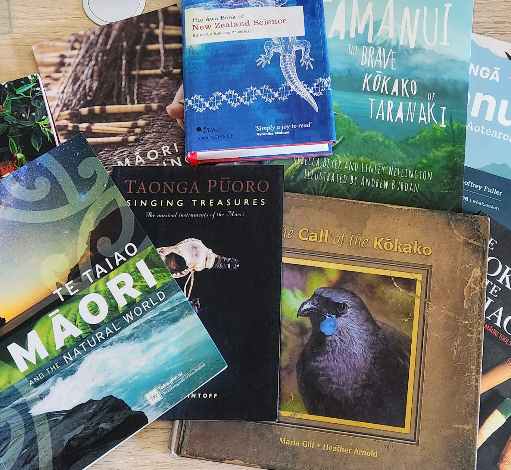 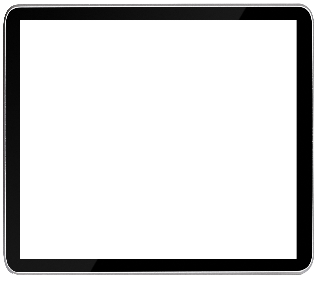 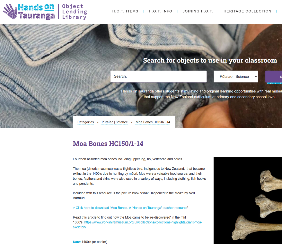 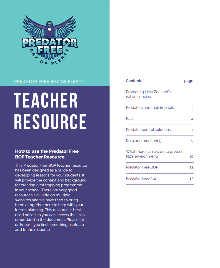 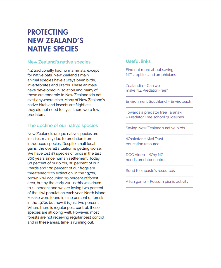 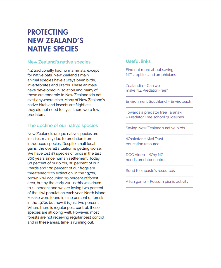 Te Taiao: Māori and the Natural World. Museum of New Zealand Te Papa Tongarewa / Te Papa Press, 2023.
Flintoff, B. (2014). Taonga pūoro: Singing treasures. Nelson, New Zealand: Potton & Burton.Priestley, R. (Ed.). (2008). The Awa book of New Zealand science. Wellington, New Zealand: Awa Press.
Gill, M. (2011). The call of the kōkako. New Zealand: New Holland Publishers (NZ) Ltd.Fugill, C. (2016). Te toki me te whao: The story and use of Māori tools. New Zealand: Oratia.Beyer, R., & Wellington, L. (2015). Tamanui: The brave kōkako of Taranaki. Wellington, New Zealand: Huia Publishers.Fuller, G. (2022). He kōrero mō ngā manu o Aotearoa. Auckland, New Zealand: Scholastic New Zealand Ltd.Puketapu-Hetet, E. (2016). Māori weaving: The art of creating Māori textiles. Wellington, New Zealand: Huia Publishers.Tipa, C. (2020). Treasures of Tāne: Plants of Ngāi Tahu. Wellington, New Zealand: Huia Publishers.
Rauika Māngai. (2020). A Guide to Vision Mātauranga: Lessons from Māori Voices in the New Zealand Science Sector. Wellington, NZ: Rauika Māngai.Elkington. B, Jackson. M, Kiddle. R, Mercier. O, Ross. M, Smeaton. J,  Thomas. A (2020). Imagining decolonisation. Bridget Williams Books.Amoamo. M, Kawharu. M, Katharina. (2023). He pou hiringa: Grounding science and technology in te ao Māori. Bridget Williams Books.Predator Free Bay of Plenty. (n.d.). Predator Free BOP teacher resource [PDF]. https://www.predatorfreebop.nz/resourcesBay Conservation Alliance. (n.d.). Bay Conservation Alliance website. https://www.bayconservation.nz/Hands On Tauranga. (n.d.). Moa bones (HC1501-14). https://www.handsontauranga.co.nz
All other images licensed via Adobe Stock.
Why do I love the Knowledge Systems approach?
Bringing values into play

More than one way of knowing; adds richness to how we make sense of the world

World view - examining another can inform your own (making the invisible visible)

A different way of ‘being’ in the world
Do: Enjoy the learning opportunity
Work out why this matters to you, and why it matters to include in your teaching programme 

You are not expected to know all things mātauranga Māori, a good start will be to consider what a Māori world view might look like

Mātauranga Māori is very discoverable, all Iwi have websites
Do: Enjoy the learning opportunity
Contd
Do your own research as you would for any other knowledge & understanding you are seeking
Be humble with the knowledge and understandings you are developing, acknowledge the knowledge and understandings your Māori students may or may not have
Build on the knowledge you have over time, acknowledging how you know this, and having an awareness of what you may not yet know, check your understandings with others
As with all that we teach our students…it must be worth knowing
DO
Use local contexts
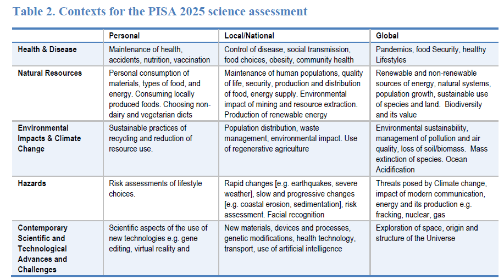 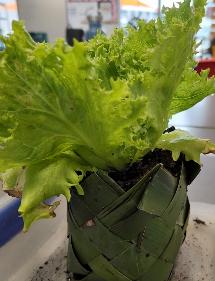 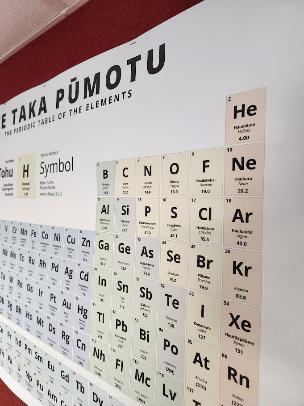 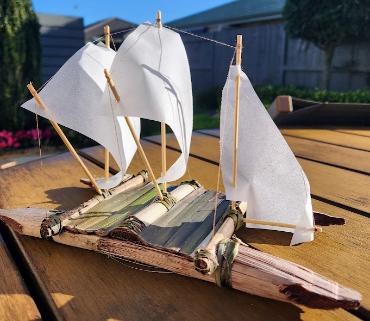 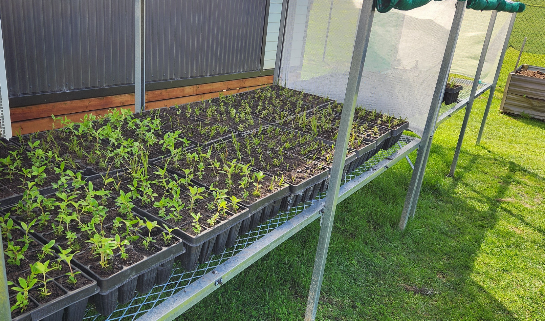 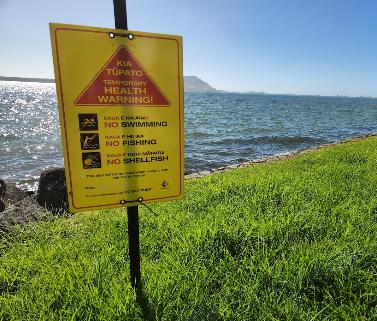 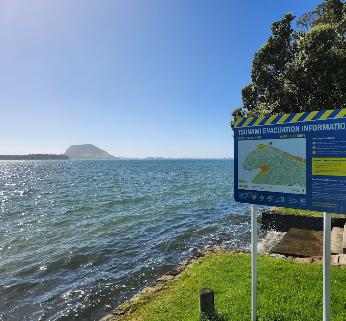 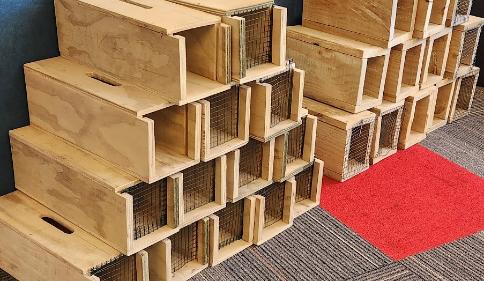 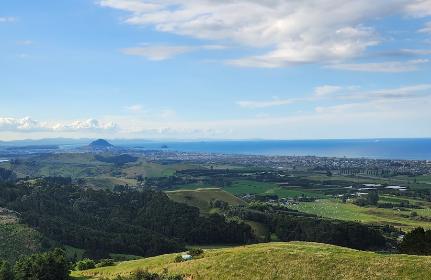 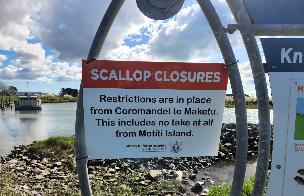 Organisation for Economic Co-operation and Development. (2023). Agency in the Anthropocene. https://doi.org/10.1787/8d3b6cfa-enPrivate collection of photographs from Te Ara o Wairakei stormwater reserve, Pāpāmoa College learning spaces, Kaituna River, Ōtūmoetai, Pāpāmoa Hills Regional ParkFurther acknowledgements: Trap boxes by Pāpāmoa College Technology Department, Trees 4 Survival
Published papers

Tolbert, S., Hipkins, R., Cowie, B. & Waiti, P. (2024)
Epistemic agency, Indigenous knowledge, and
the school science curriculum: Reflections from
Aotearoa New Zealand. International Journal of Science Education, https://doi.org/10.1080/09500693.2024.2356229

Hipkins, R., Cowie, B., Tolbert, S. & Waiti, P. (2023)
Designing for empowering curriculum implementation: The potential of “enduring competencies”. The New Zealand Annual Review of Education, 28:38-48. 
DOI: 10.26686/nzaroe.v28.8273

Hipkins, R. (2024). From key competencies to science capabilities and on to enduring competencies. Tracing the trajectory of an idea. 
set: Research Information for Teachers, 1, 20-27, 
https://doi.org/10.18296/set.1547
Find more here….
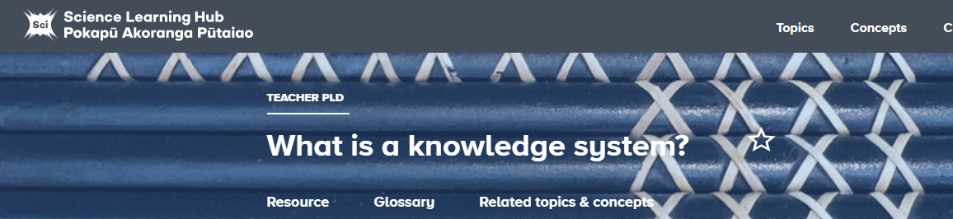 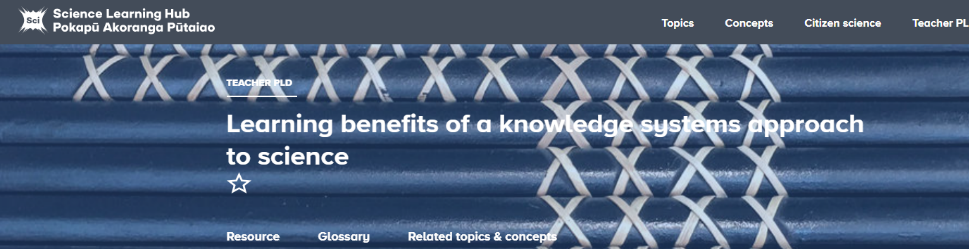 [Speaker Notes: Published papers:

Tolbert, S., Hipkins, R., Cowie, B. & Waiti, P. (2024)
Epistemic agency, Indigenous knowledge, and
the school science curriculum: Reflections from
Aotearoa New Zealand. International Journal of Science Education, https://doi.org/10.1080/09500693.2024.2356229

Hipkins, R., Cowie, B., Tolbert, S. & Waiti, P. (2023)
Designing for empowering curriculum implementation: The potential of “enduring competencies”. The New Zealand Annual Review of Education, 28:38-48. 
DOI: 10.26686/nzaroe.v28.8273

Hipkins, R. (2024). From key competencies to science capabilities and on to enduring competencies. Tracing the trajectory of an idea. 
set: Research Information for Teachers, 1, 20-27, 
https://doi.org/10.18296/set.1547]